Pre Read
The slides in this deck are publicly available! 
These are the slides that correspond to Kris Nóva’s 2023 FOSDEM talk.
All comments on the slides will be publicly visible. 
For private feedback please email: nova@nivenly.org
Hachyderm
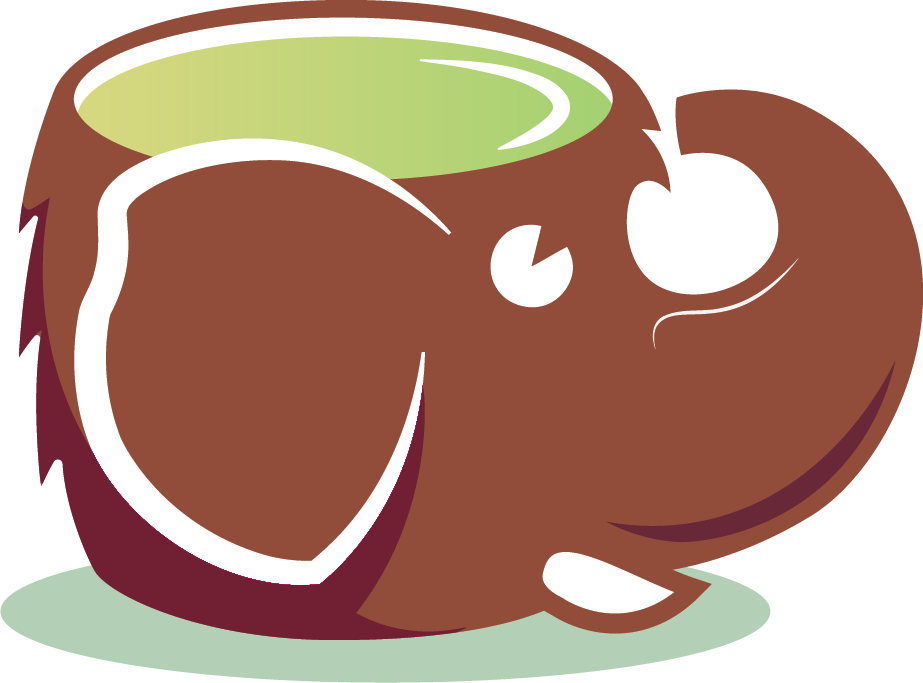 Decentralized Social Media
Who knows what Mastodon is?

Who knows what Hachyderm is?

Who knows how to DoS a service?

Who knows how to abuse a service?
Quick Check-in
45 minutes
Please try to abuse/DDoS hachyderm.io
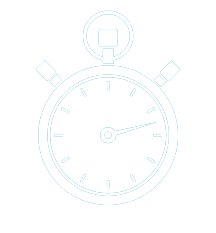 Goal
Wake my partner and my puppy up
Trigger my phone alerts
Public Grafana
grafana.hachyderm.io/public
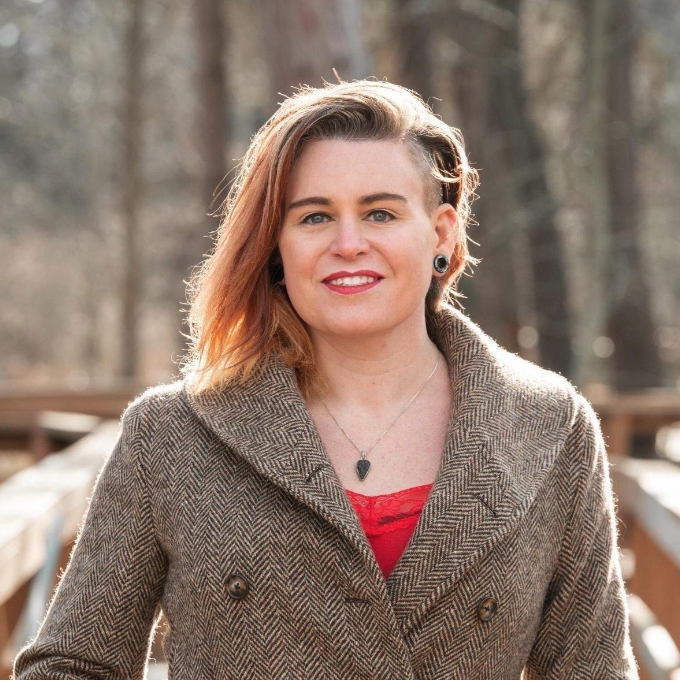 Principal Engineer
Author
President | Board Member
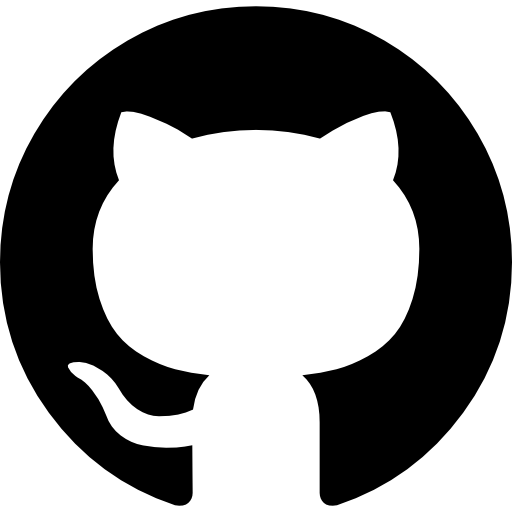 Kris Nóva
hachyderm.io/@nova
What is Hachyderm?
My little Mastodon server.
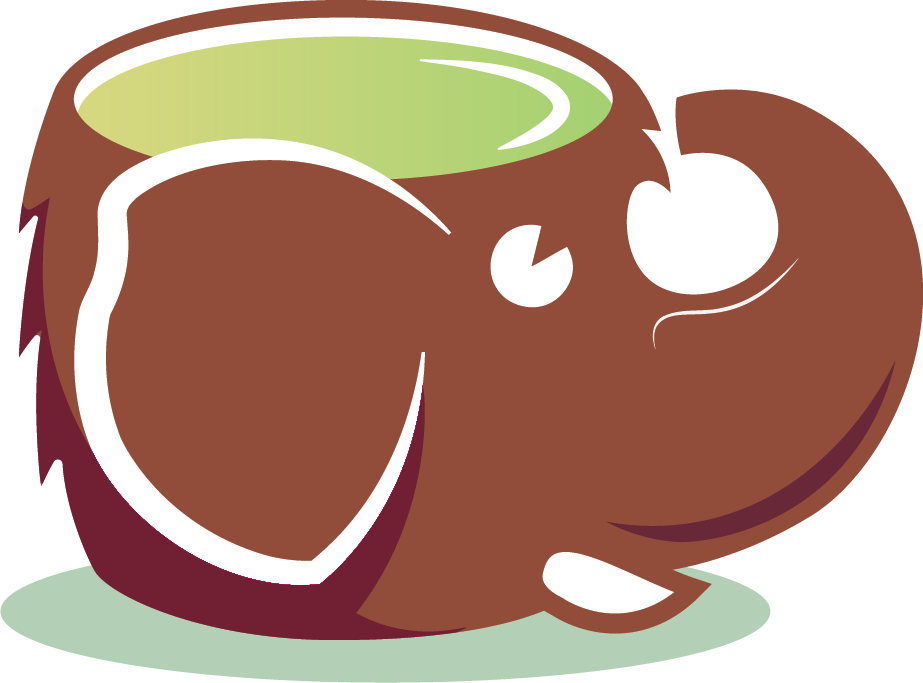 What is Hachyderm?
My little Mastodon server.
My medium Mastodon server.
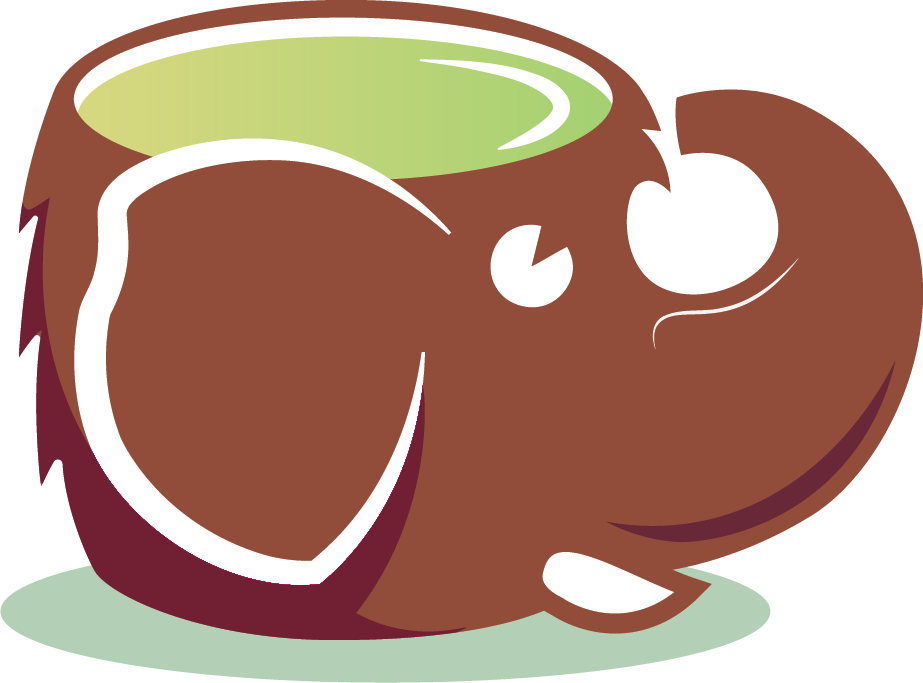 What is Mastodon?
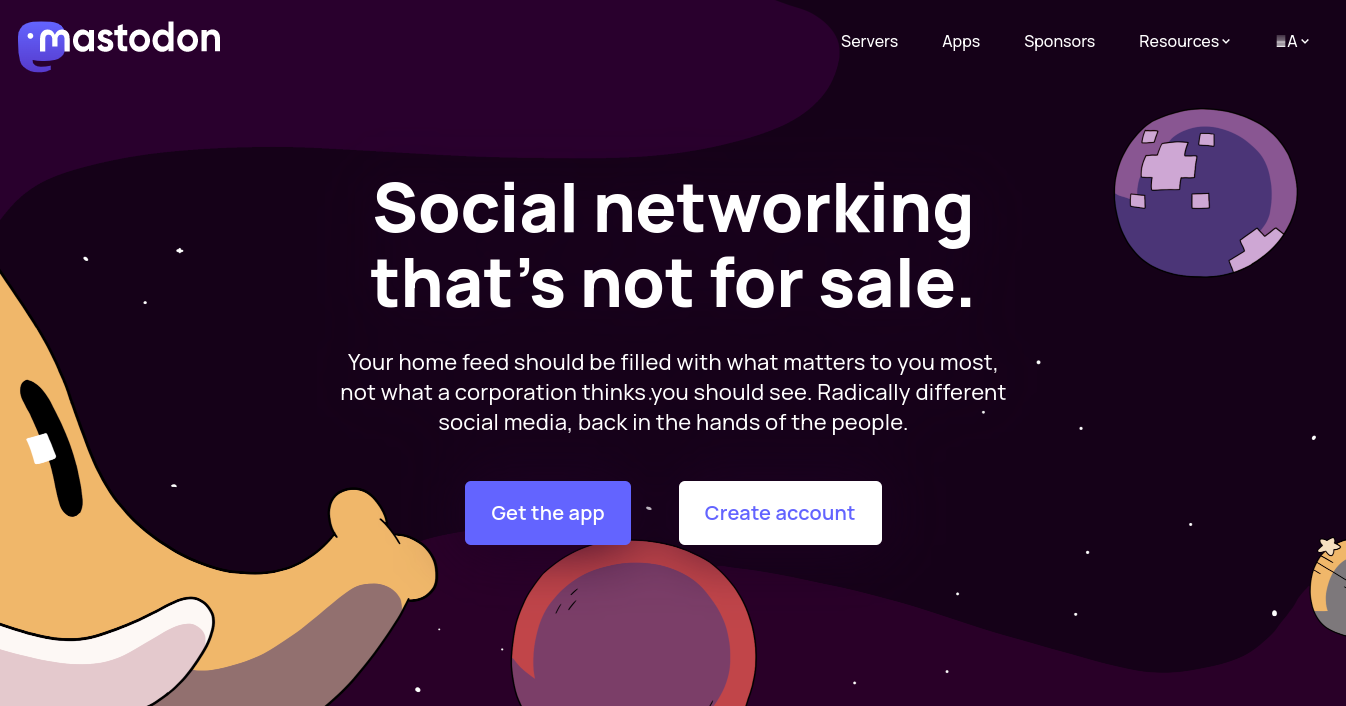 What is Mastodon?
What about the name?
Pachyderm
Hacky
+
A clumsy, temporary, or inelegant solution to a technical problem
A large thick skinned mammal such as an elephant, rhinoceros, or hippopotamus
What about the name?
Hachyderm
A clumsy, temporary, or inelegant thick skinned social media server
45,000
Hachydermians
20,000
Active Hachydermians
February 4th, 2023
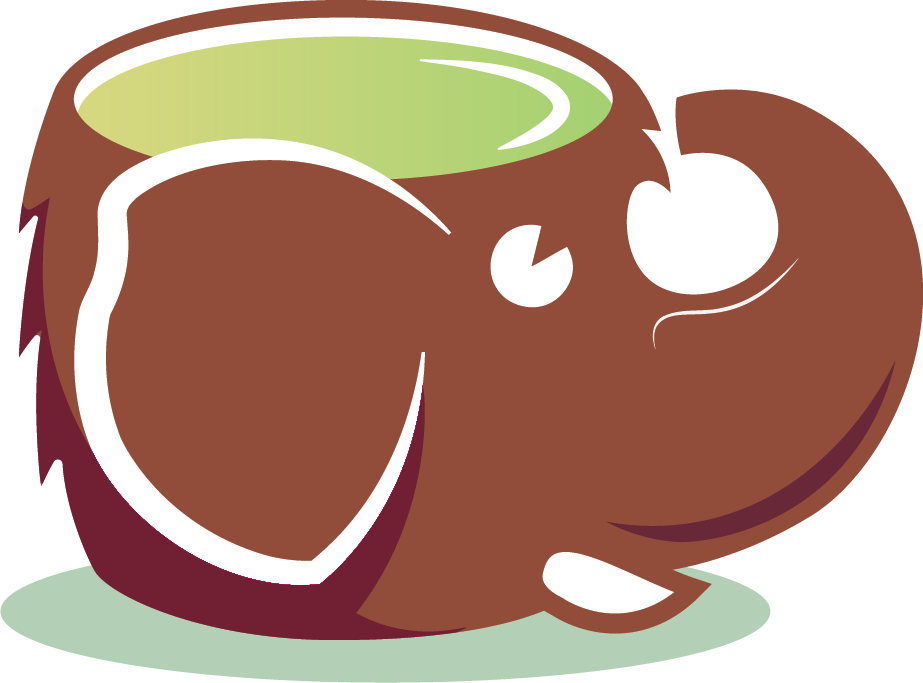 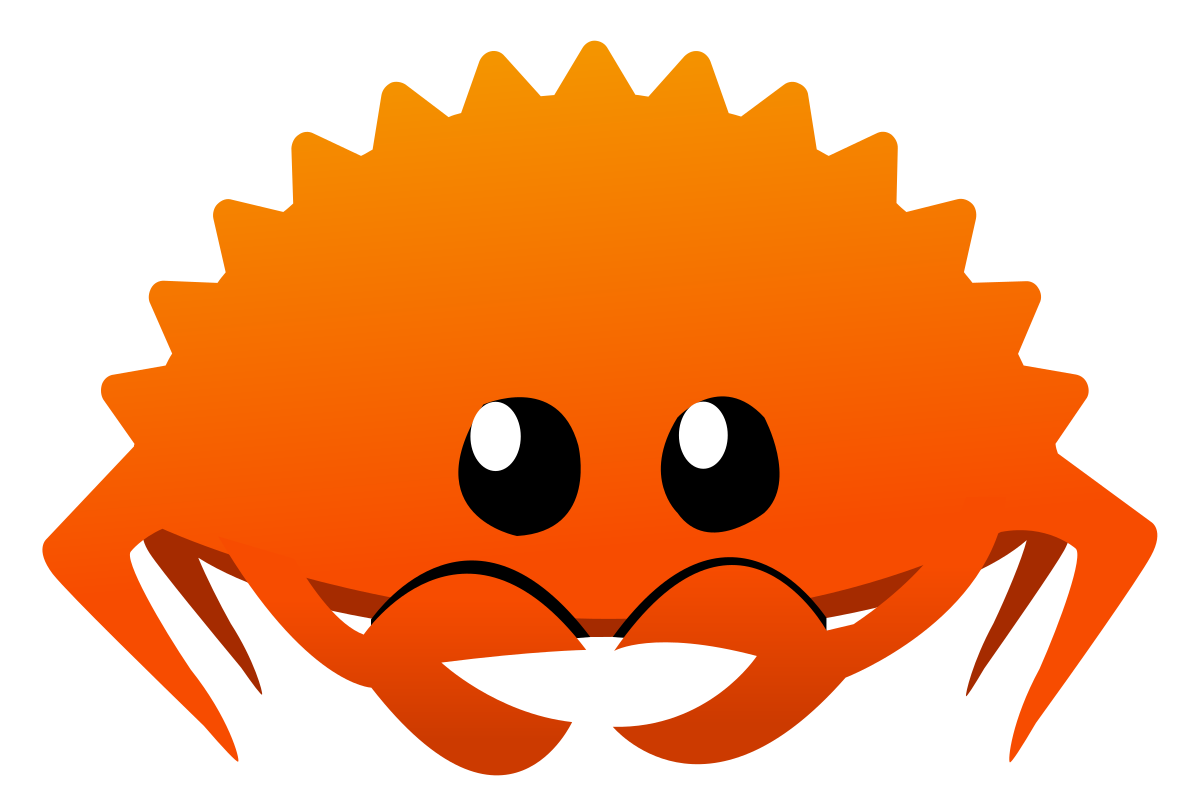 Technical and Open Source professionals such as yourselves.
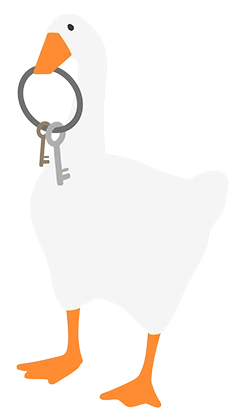 hachyderm.io/about
Here we are trying to build a curated network of respectful professionals in the tech industry around the globe. Welcome anyone who follows the rules and needs a safe home or fresh start.
We are hackers, professionals, enthusiasts, and are passionate about life, respect, and digital freedom. We believe in peace and balance.
Safe space. Tech Industry. Economics. OSINT. News. Rust. Linux. Aurae. Kubernetes. Go. C. Infrastructure. Security. Black Lives Matter. LGTBQIA+. Pets. Hobbies.
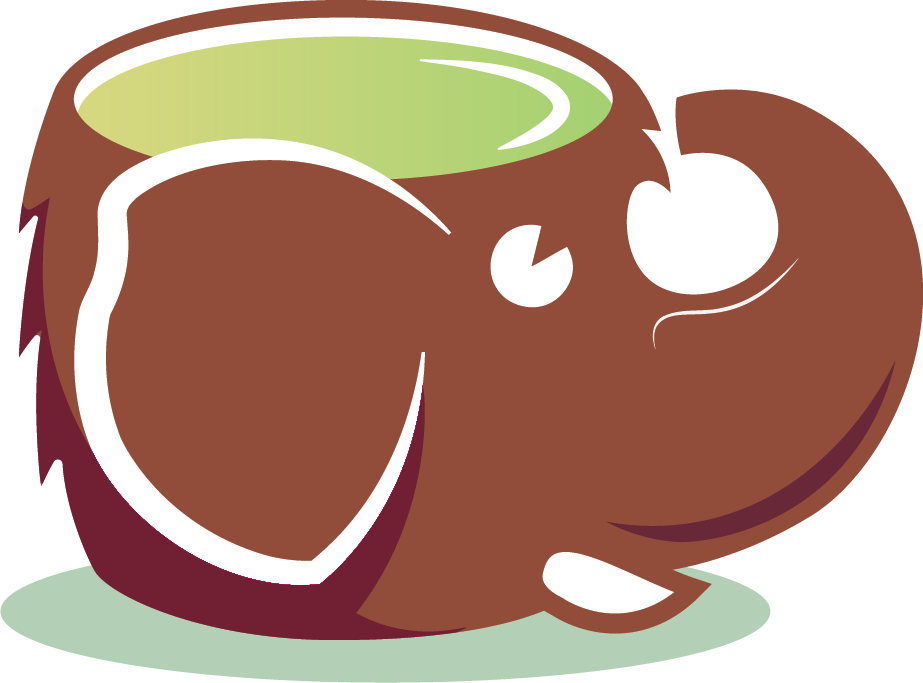 25%
The Story of Leaving the Basement
Hachyderm.io is unresponsive
November 27th 2022
November Leading Up To “The Outage”
35,000
30,212
30,000
25,000
The Outage
25,701
20,000
15,000
10,000
5,000
6,004
720
Nov 27th
Nov 1st
Nov 15th
The State of The Systems
“The Water Tower”
At the time of the incident
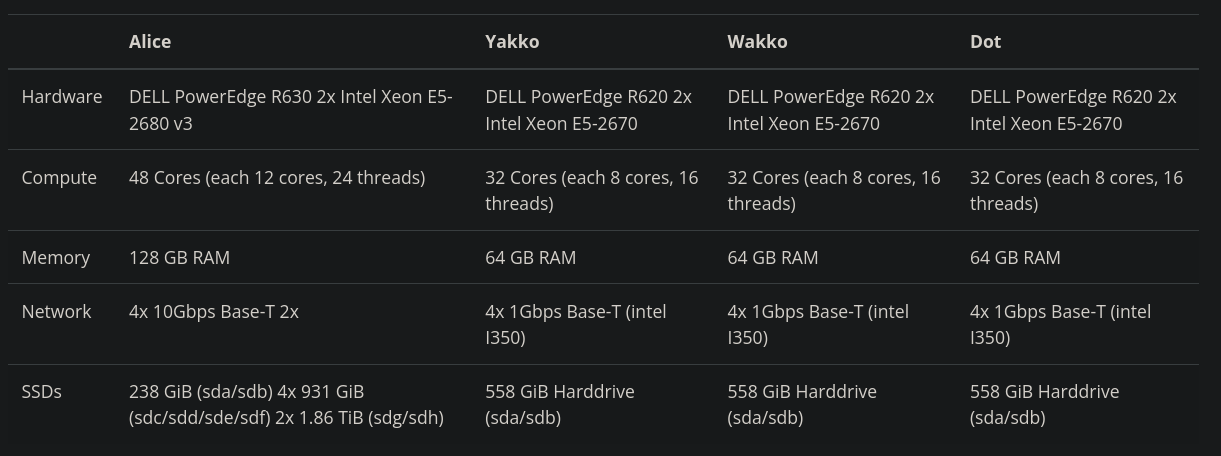 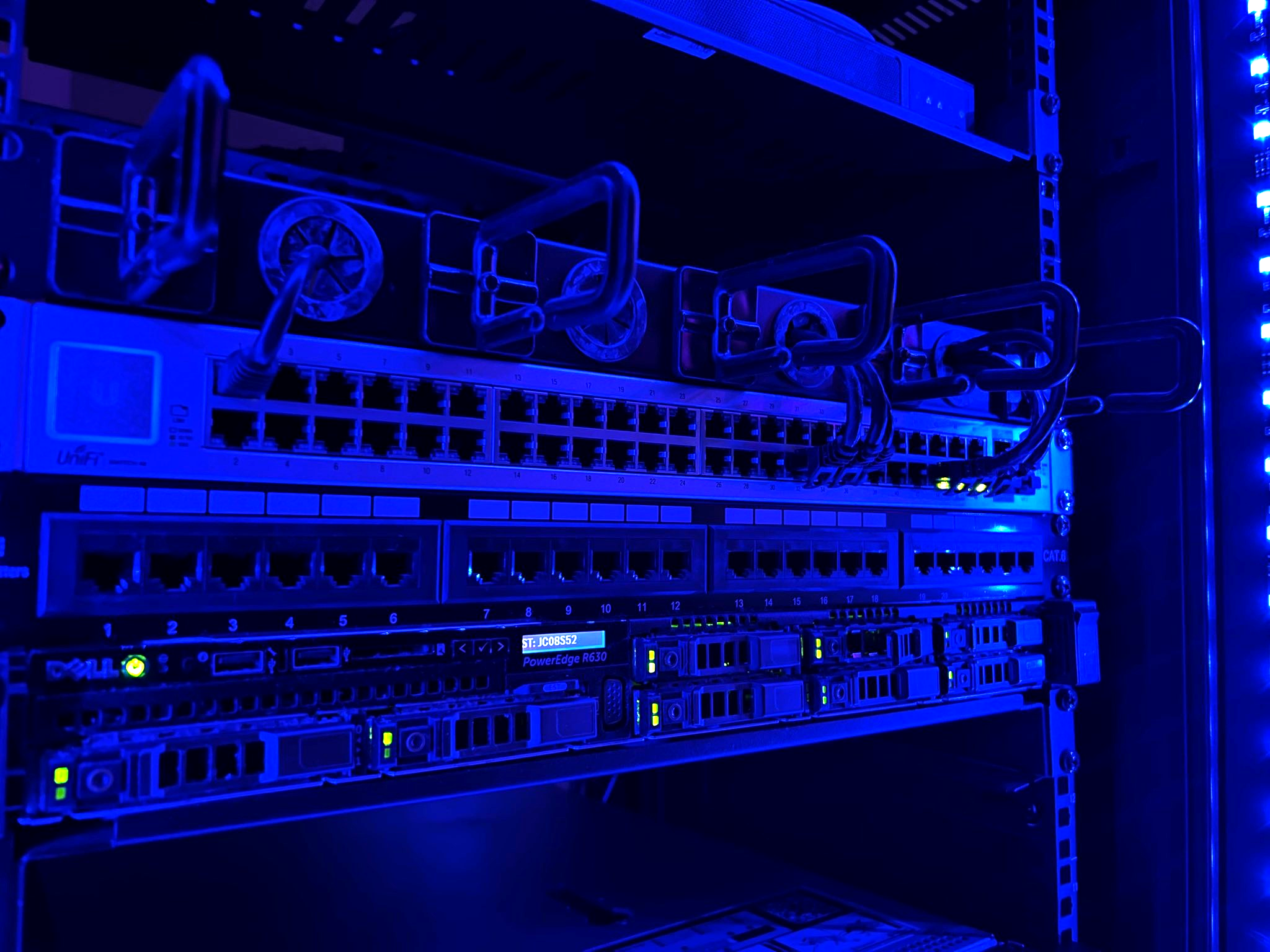 Meet Alice
Bro, it was a fucking homelab okay?
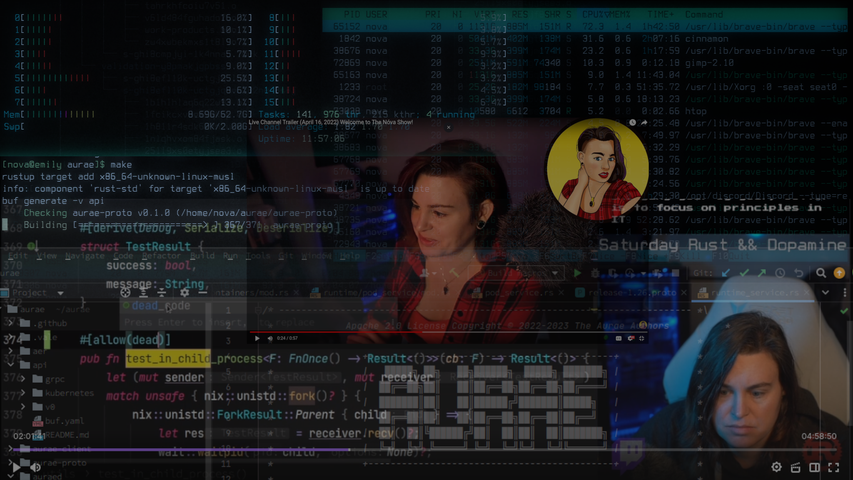 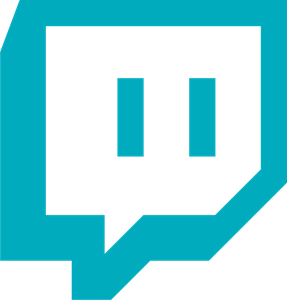 Twitch
twitch.tv/krisnova
List of things from my stream homelab that you have probably never heard of
Boopkit - eBPF Rootkit
Aurae Distributed Runtime
STUN for NAT traversal
Arch linux package maintainer
NAML
Xpid
Kernel modules in Rust
Kubernetes root kit 
Kubernetes exploit shell (Kush)
ZFS over SSH
Turns out 50,000 people trust me and really dislike a certain billionaire.
Core Cause
Bad (slow) Disks on Alice
lead to cascading failures across our CDN and edge geographic nodes
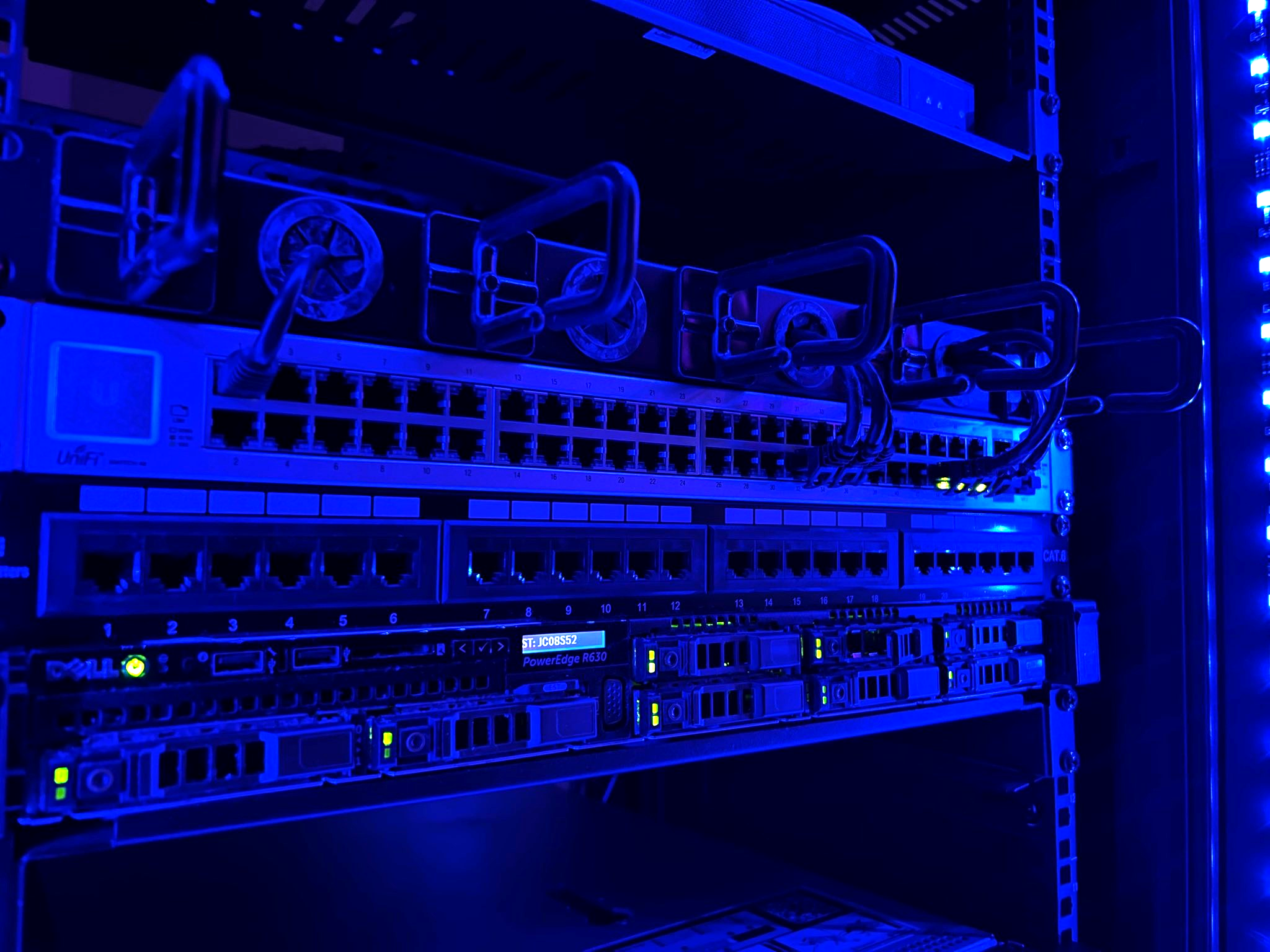 Meet Alice
Aforementioned Bad Disk
Cascading Failures
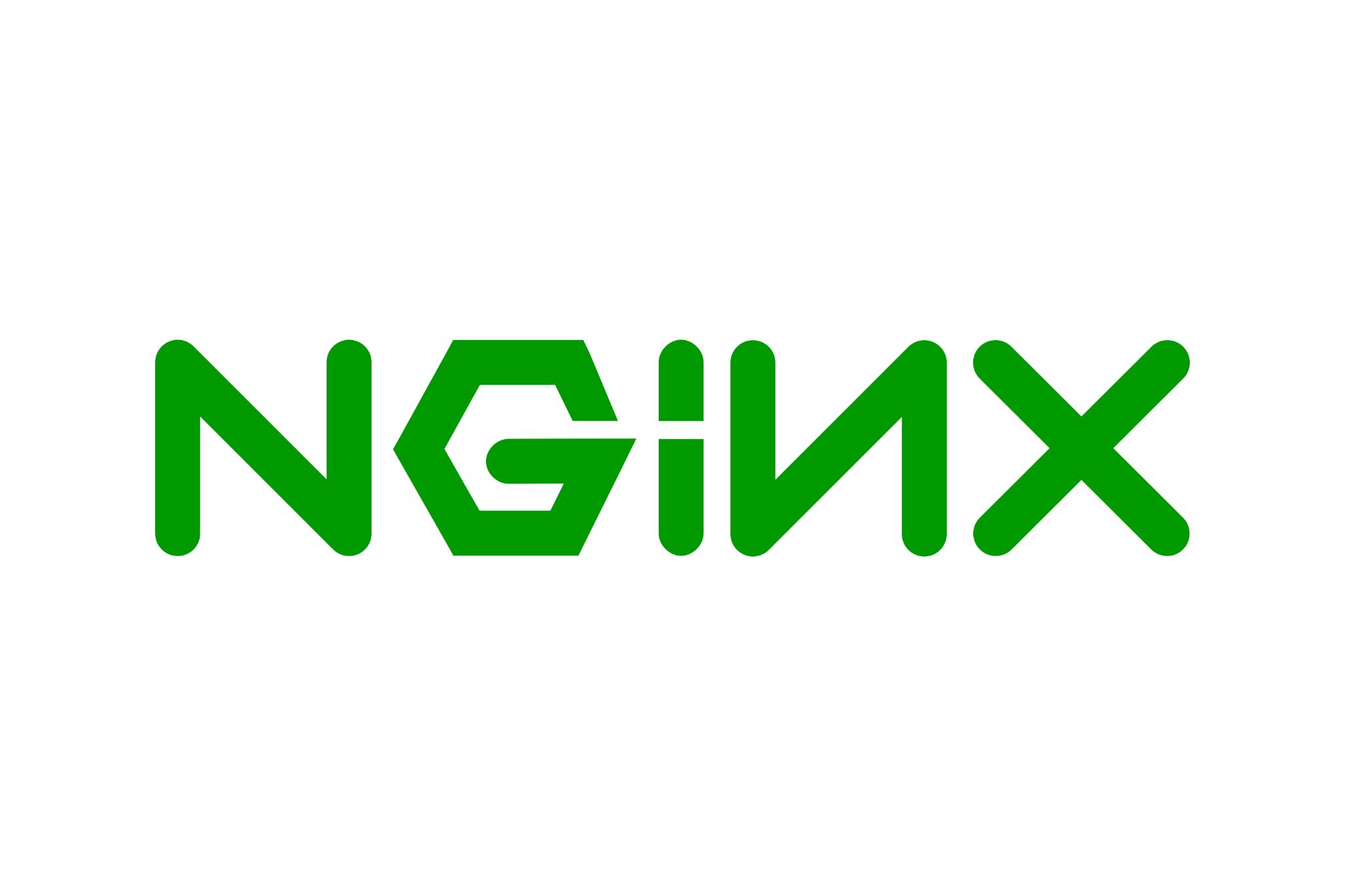 Frankfurt
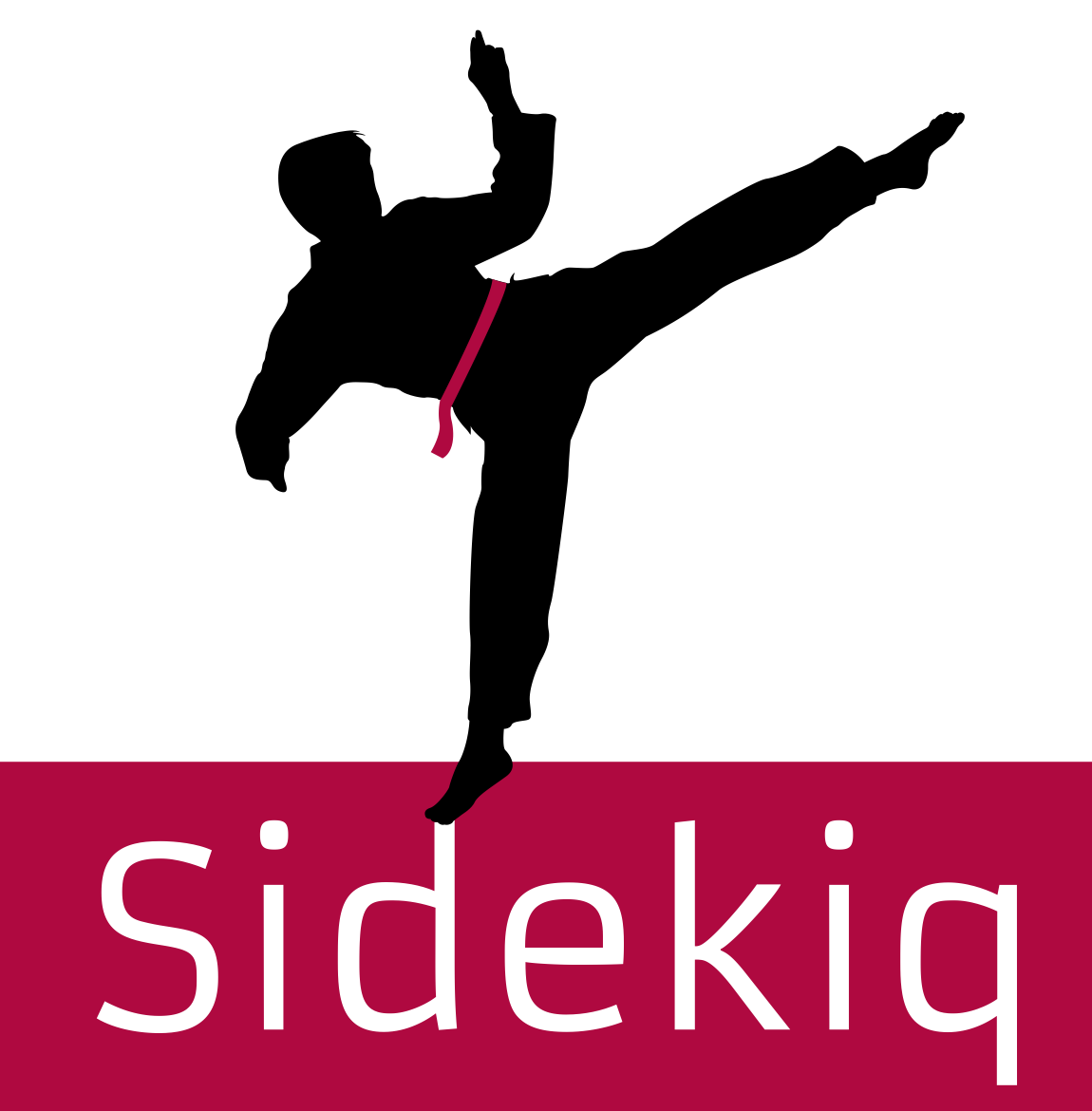 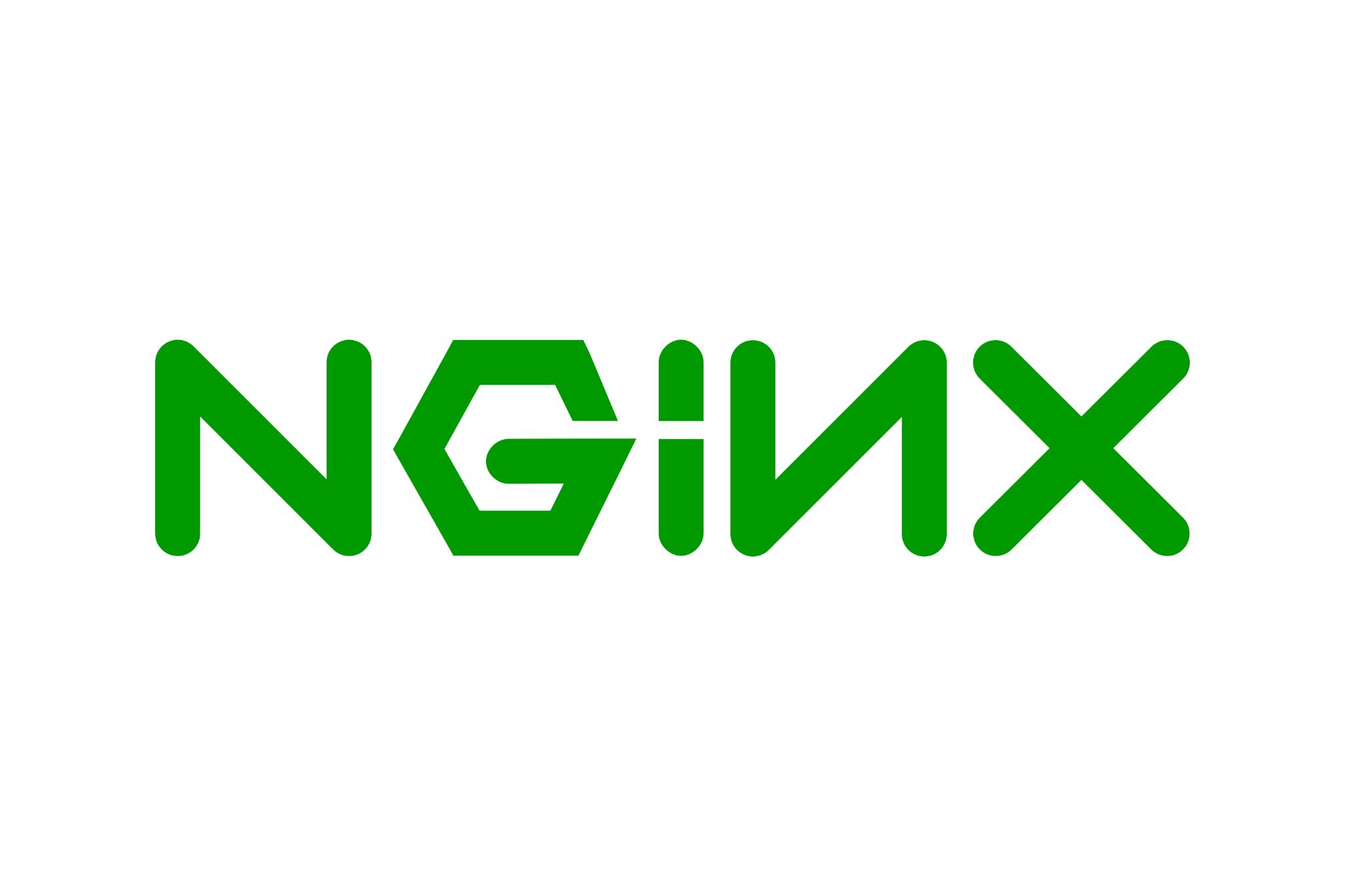 Shared Redis
Fremont
Dot
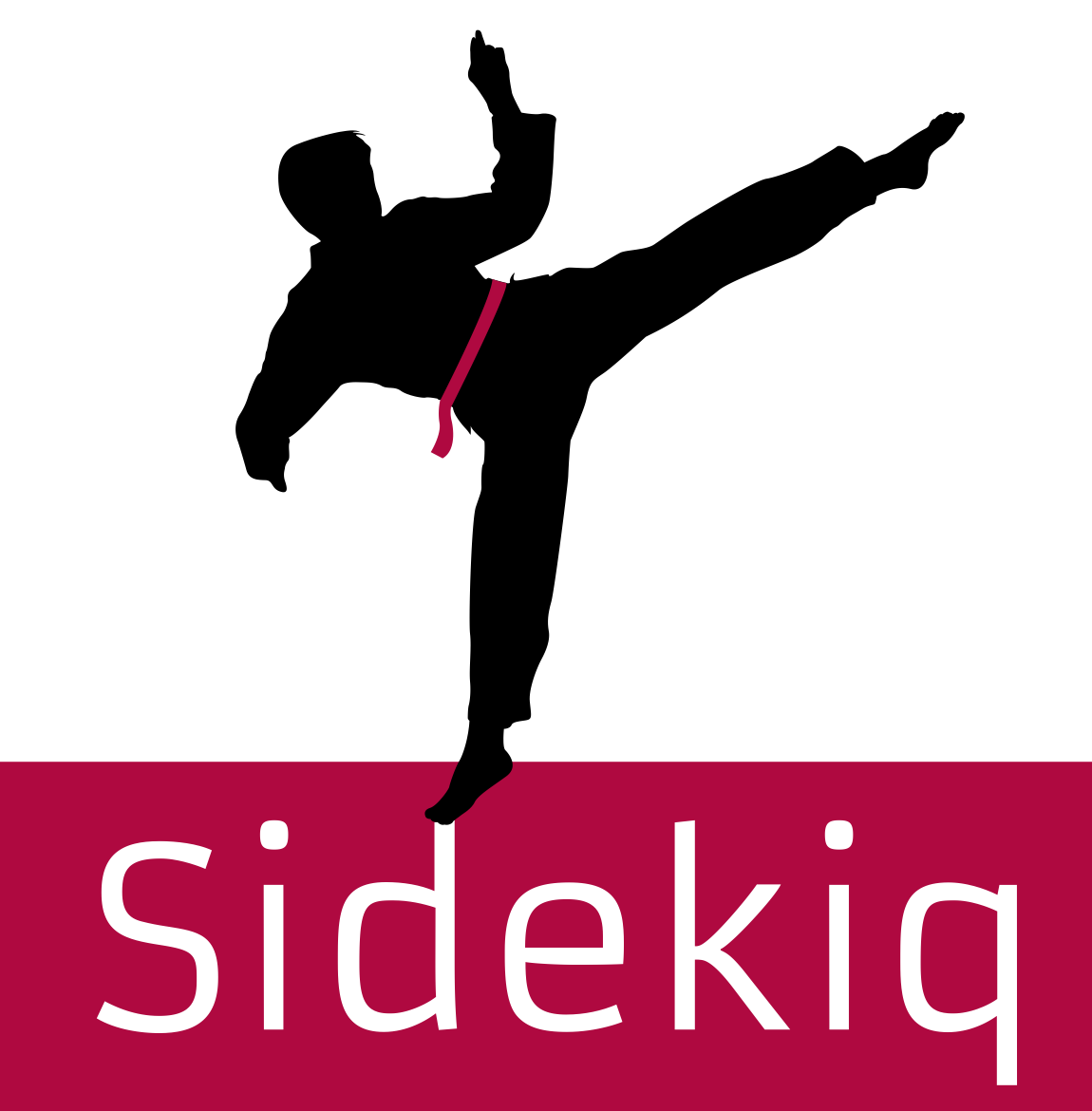 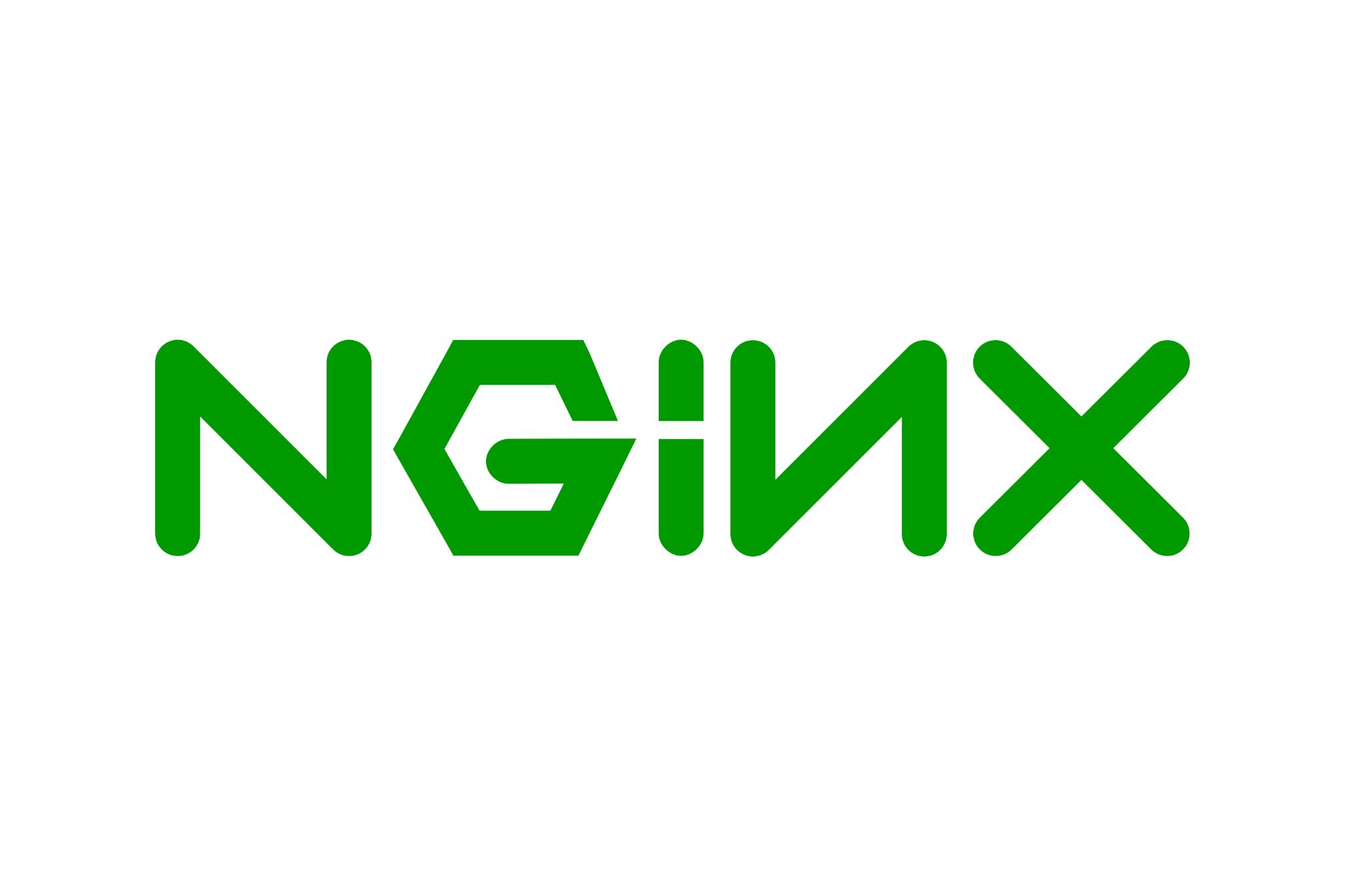 PostgresQL
New York
Wakko
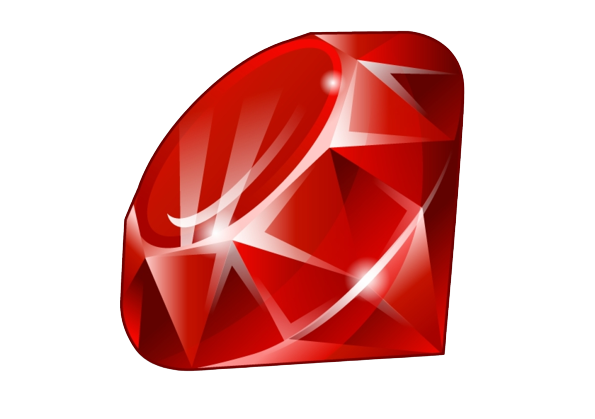 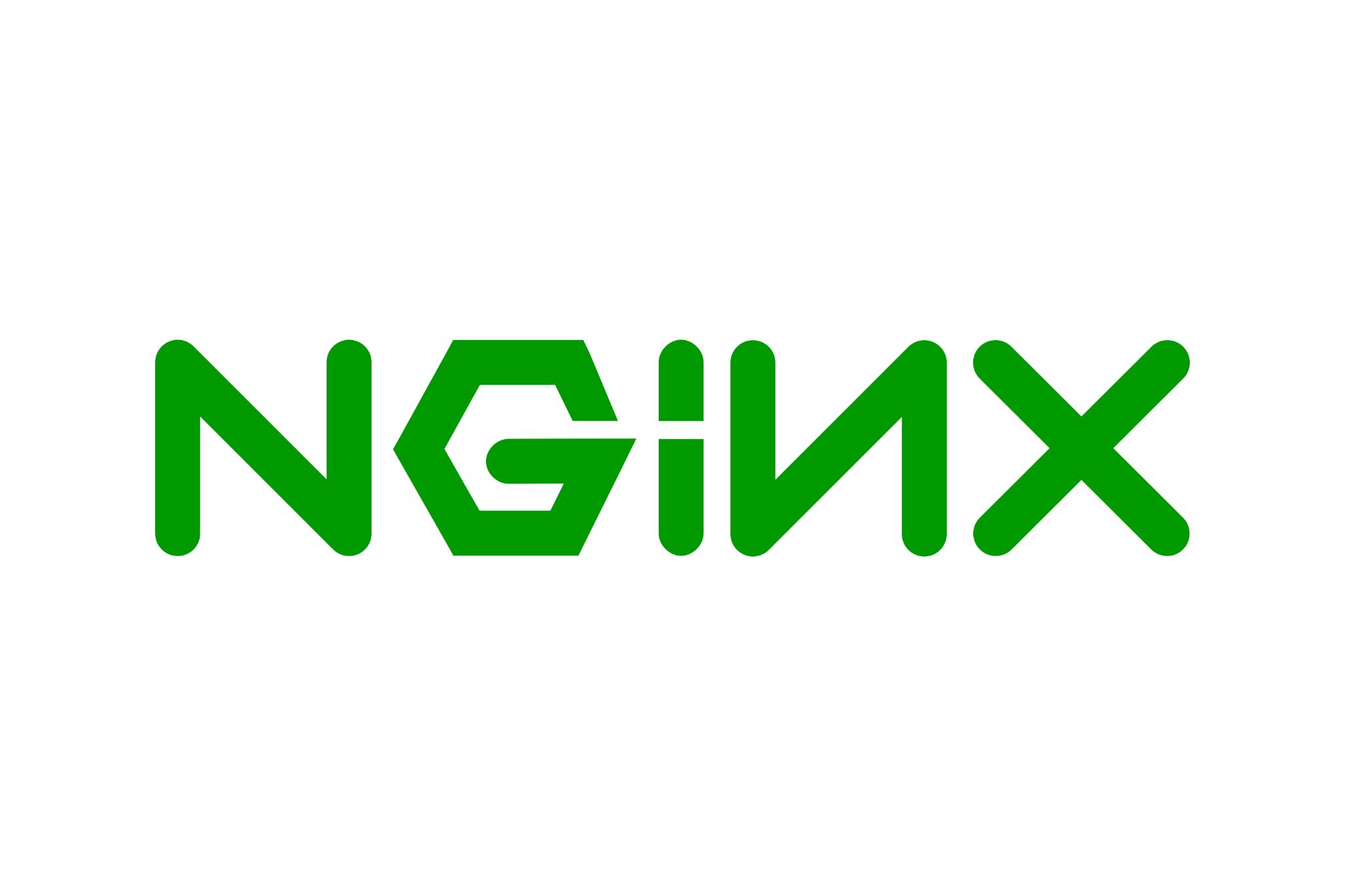 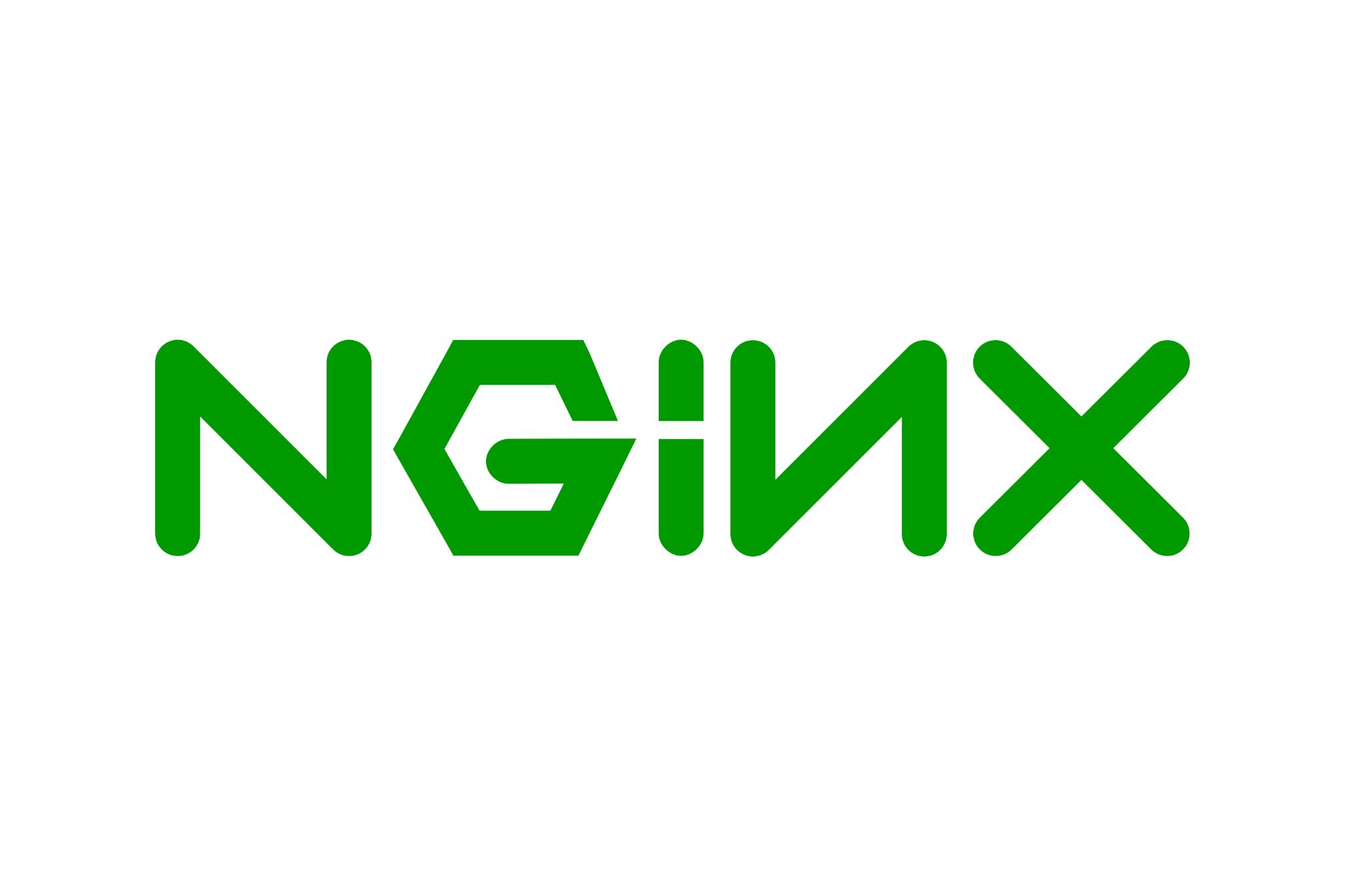 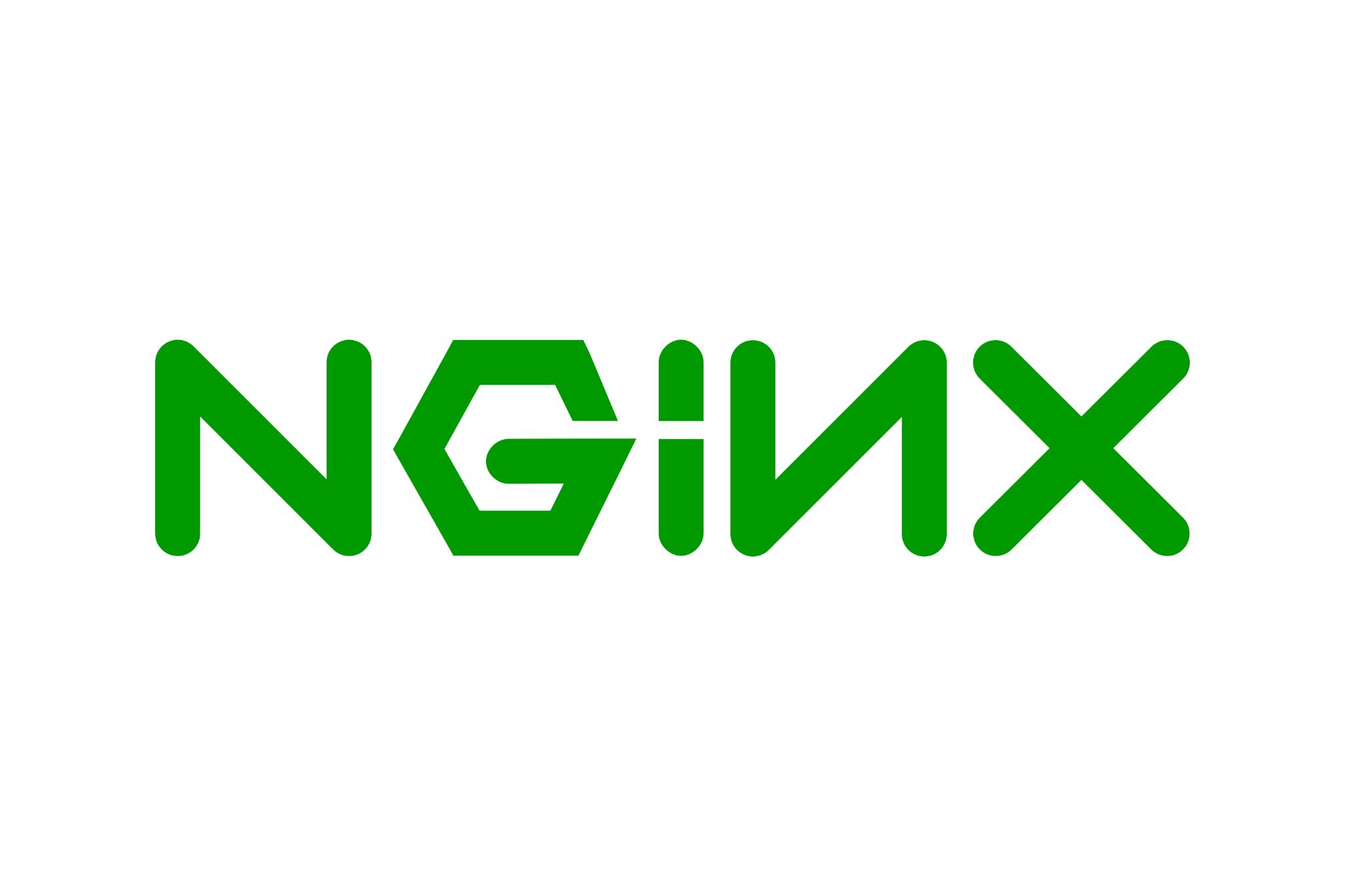 Alice
Yakko
Iceland
Correlating Cascading Failures to Disk IO
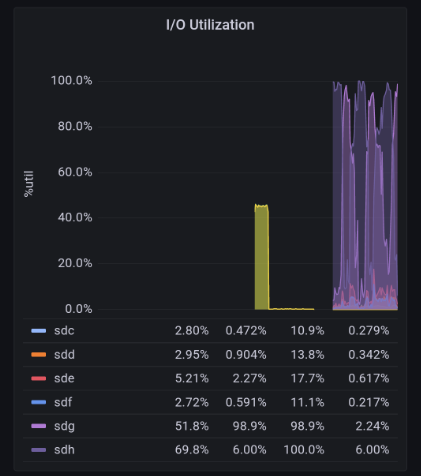 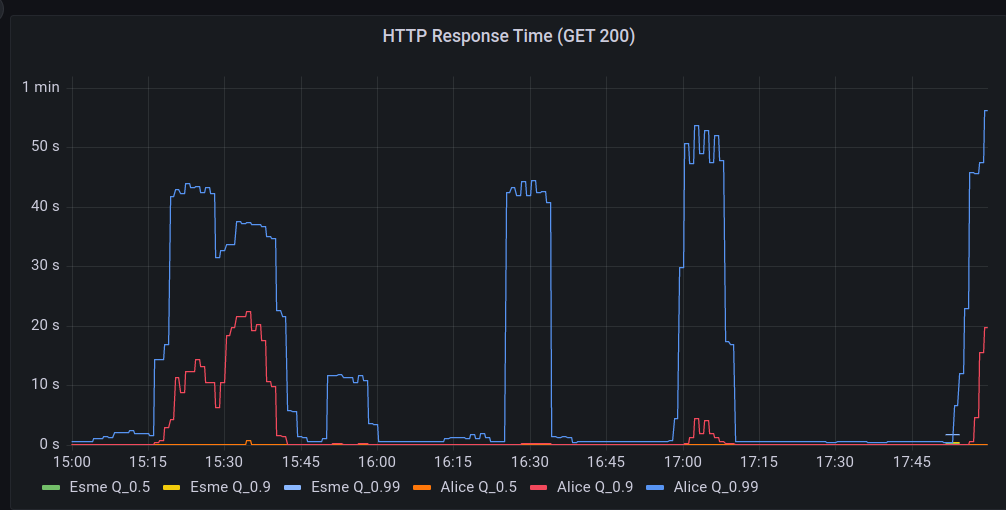 50%
This was very exciting
1.5 Users per minute
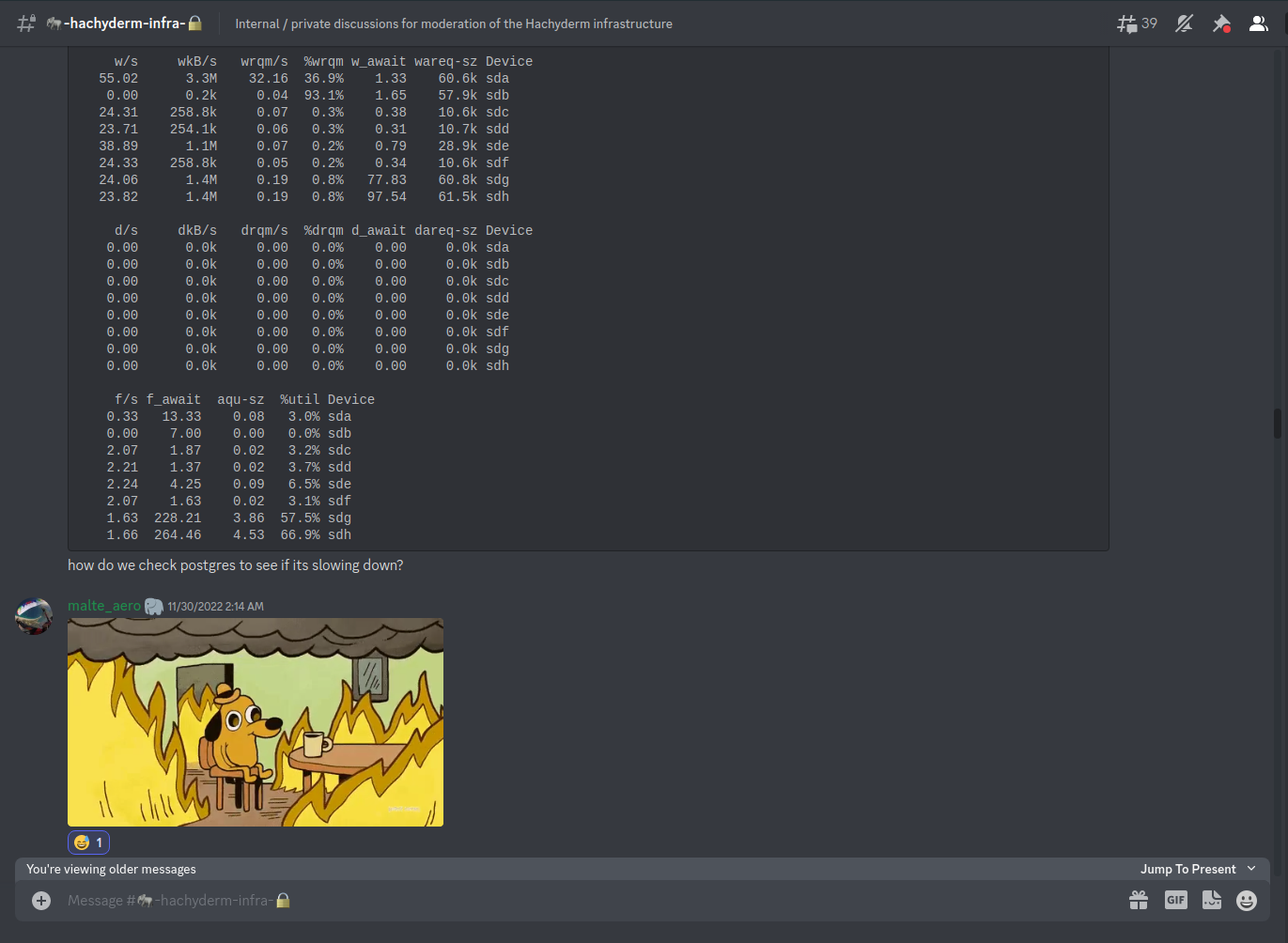 Failure Modes
More computers
Getting good at wrong things
@nova tries to just turn on more computers and hopes that things will just start working
@dma creates a lovely spreadsheet for us to count threads and connections
But Gabe’s rooster videos
Hachyderm community is made up of thousands of amazing technologists
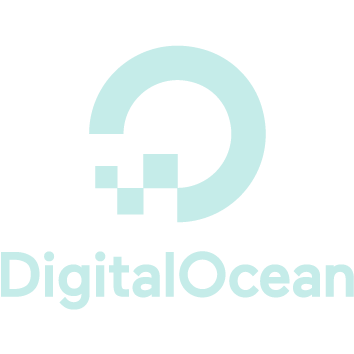 Malte’s Plan
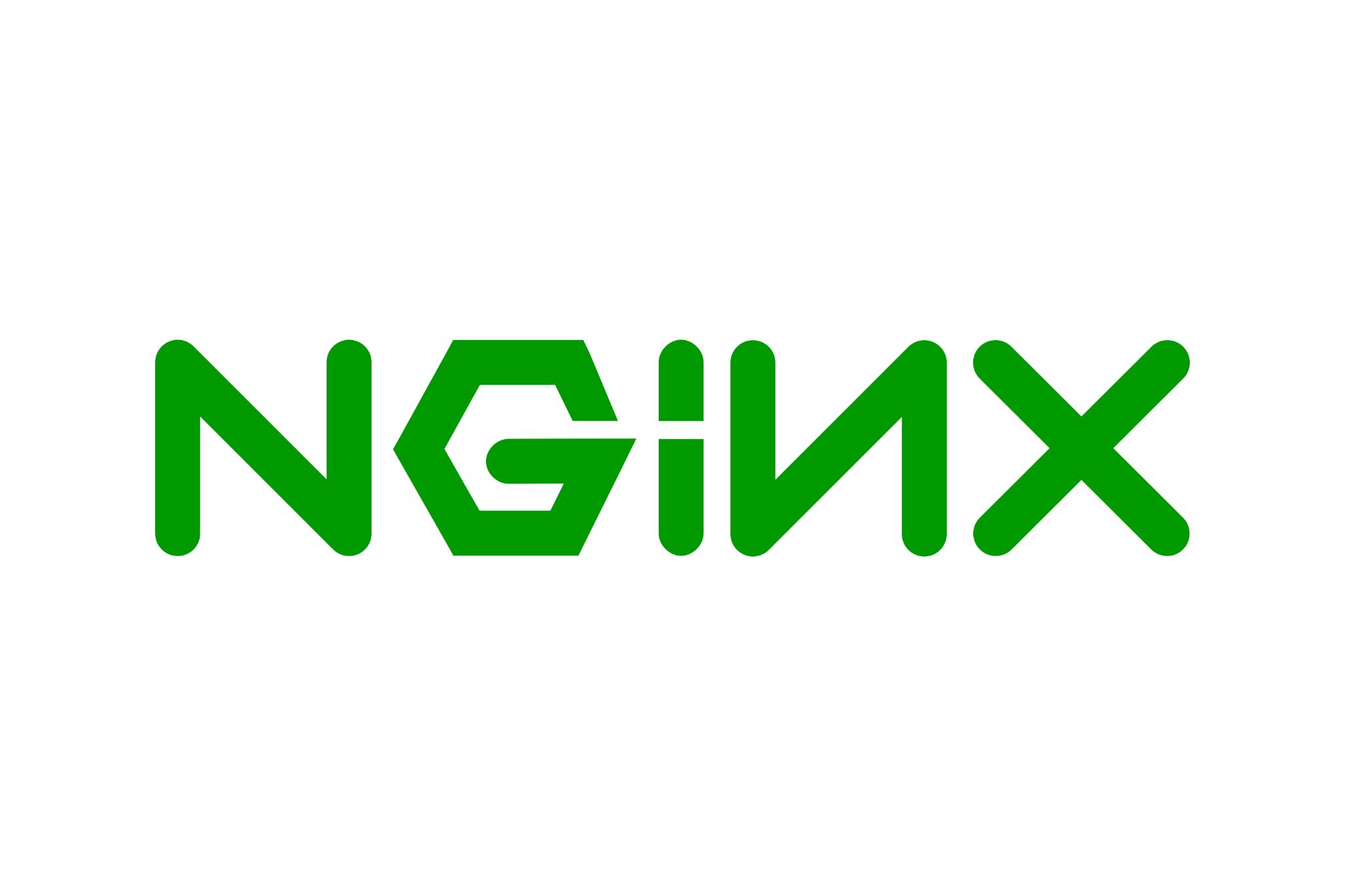 Frankfurt
writes
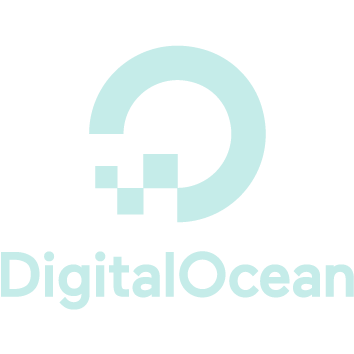 rclone
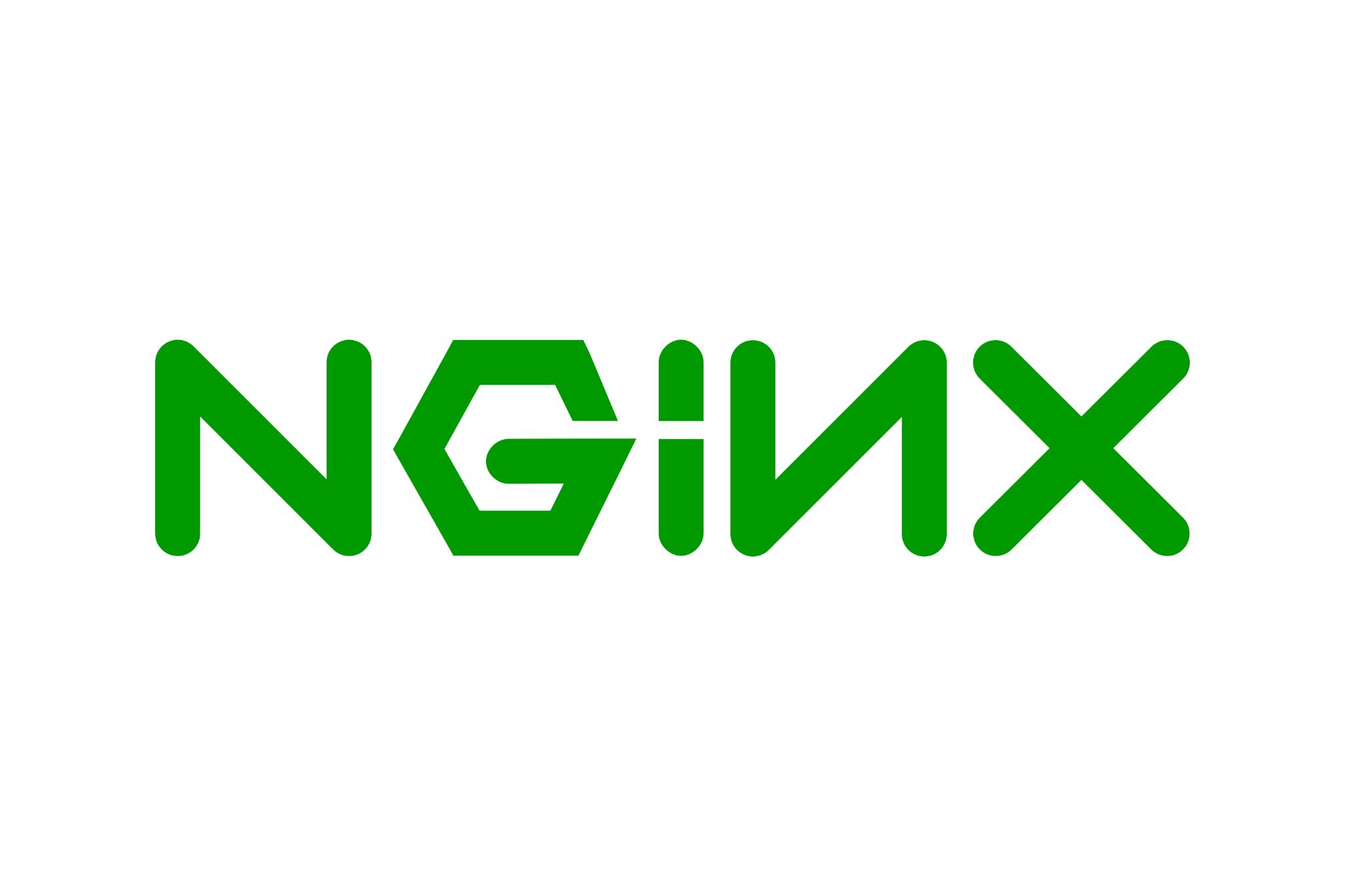 Fremont
Block 2 Tb
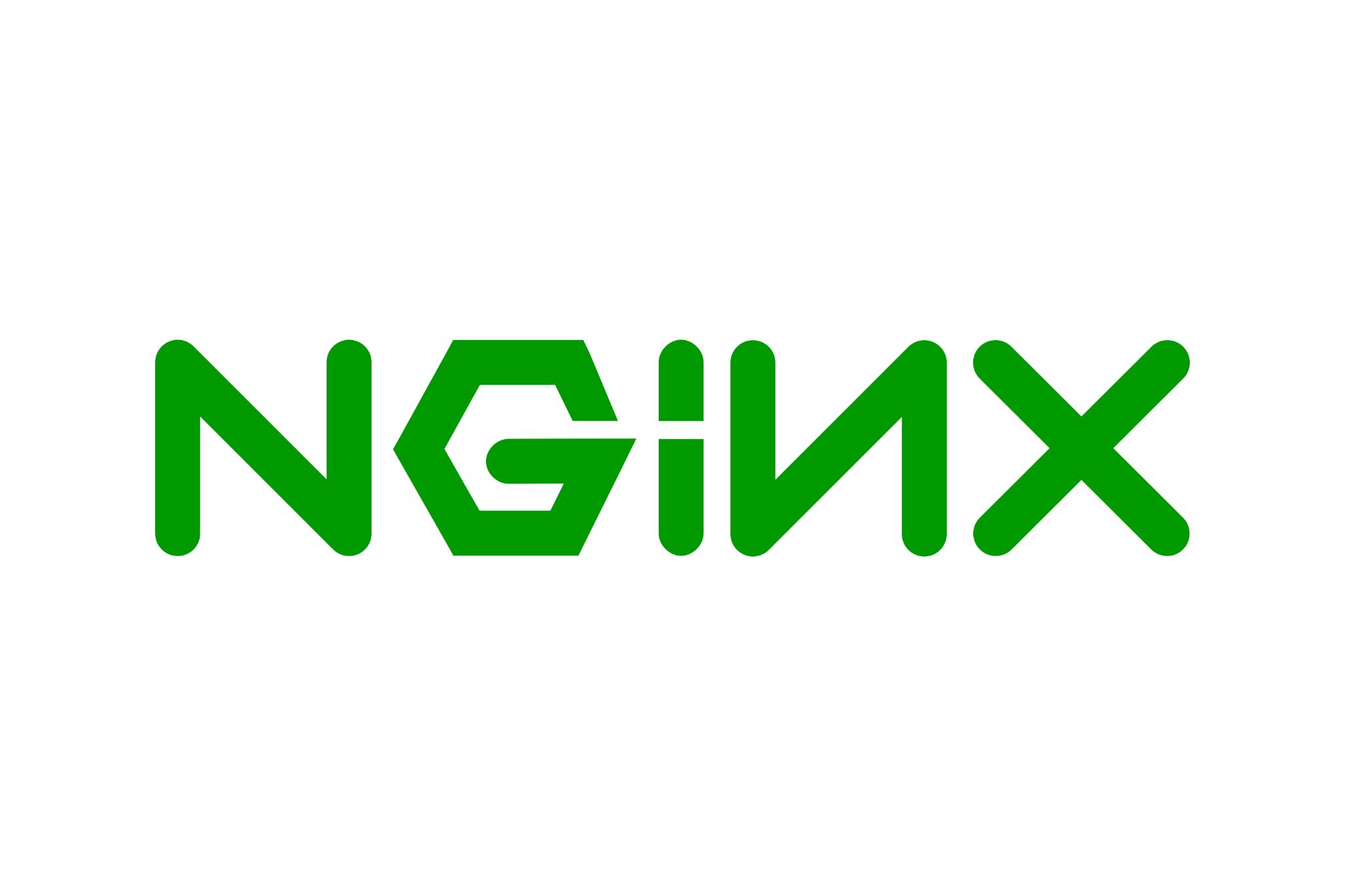 try_files
New York
reads
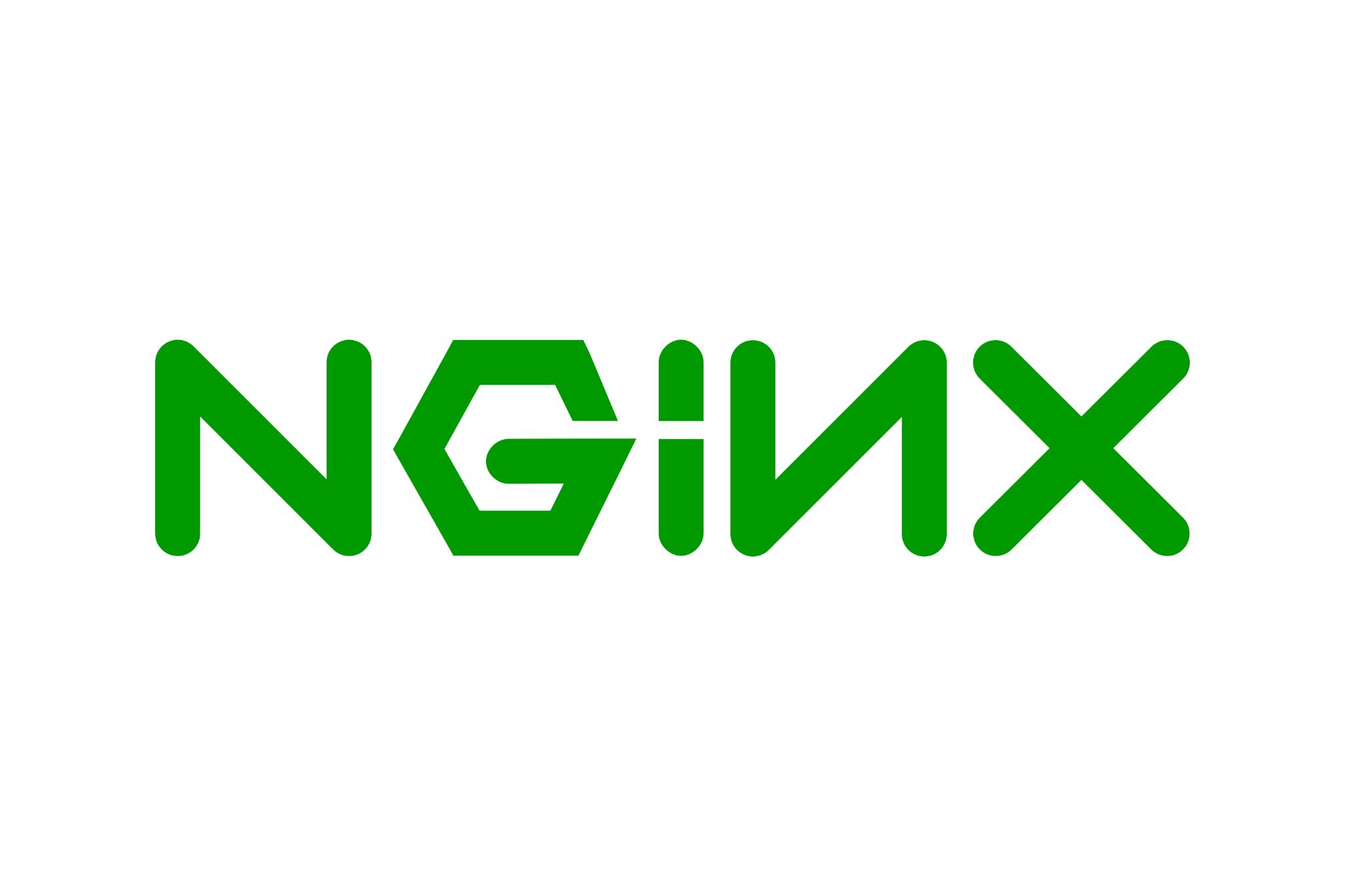 Alice
PostgresQL 40 Gb
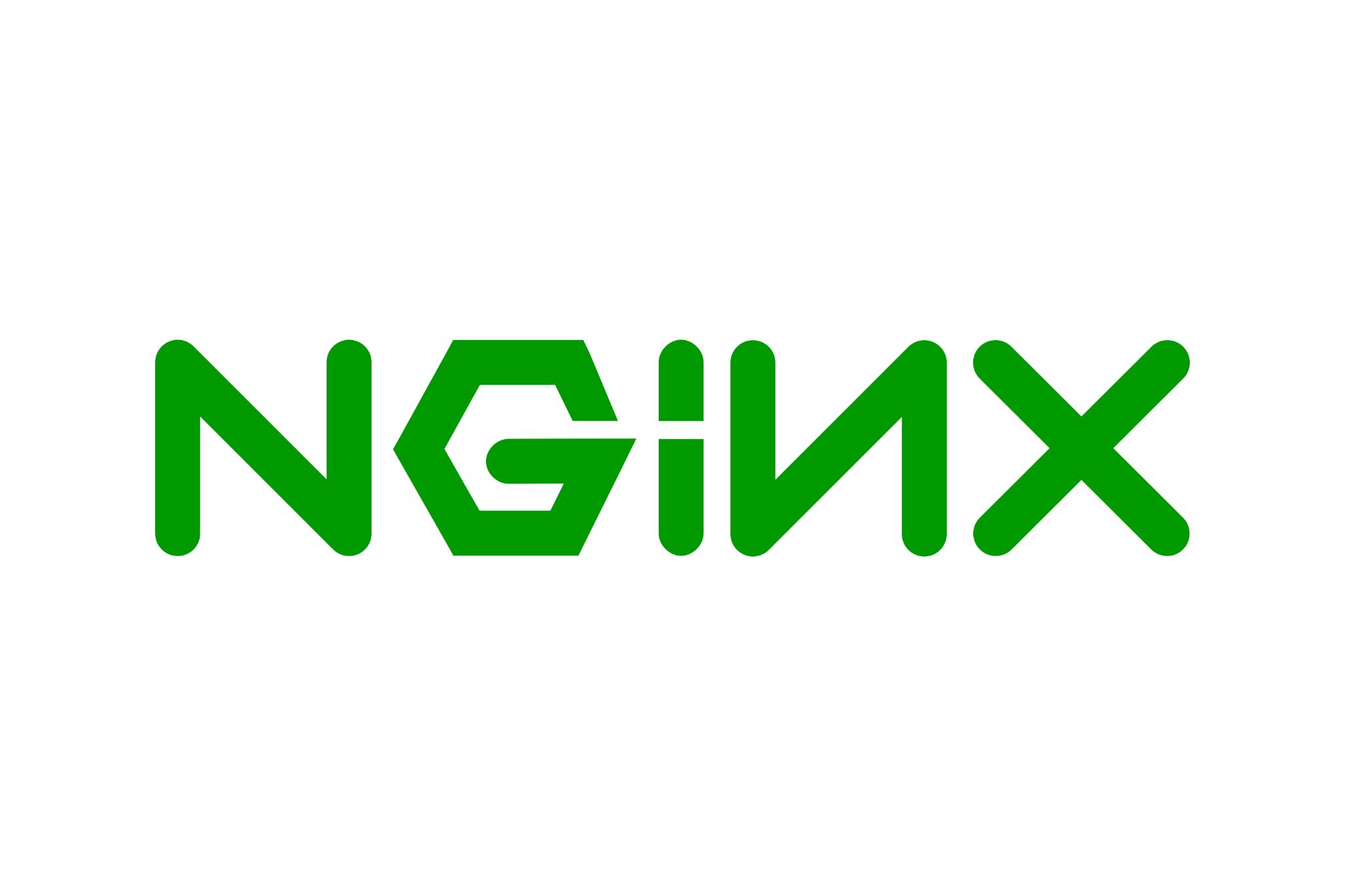 Iceland
media.hachyderm.io
8 Days To Finish Transfer
Hetzner Colocation in Germany
Out of the basement
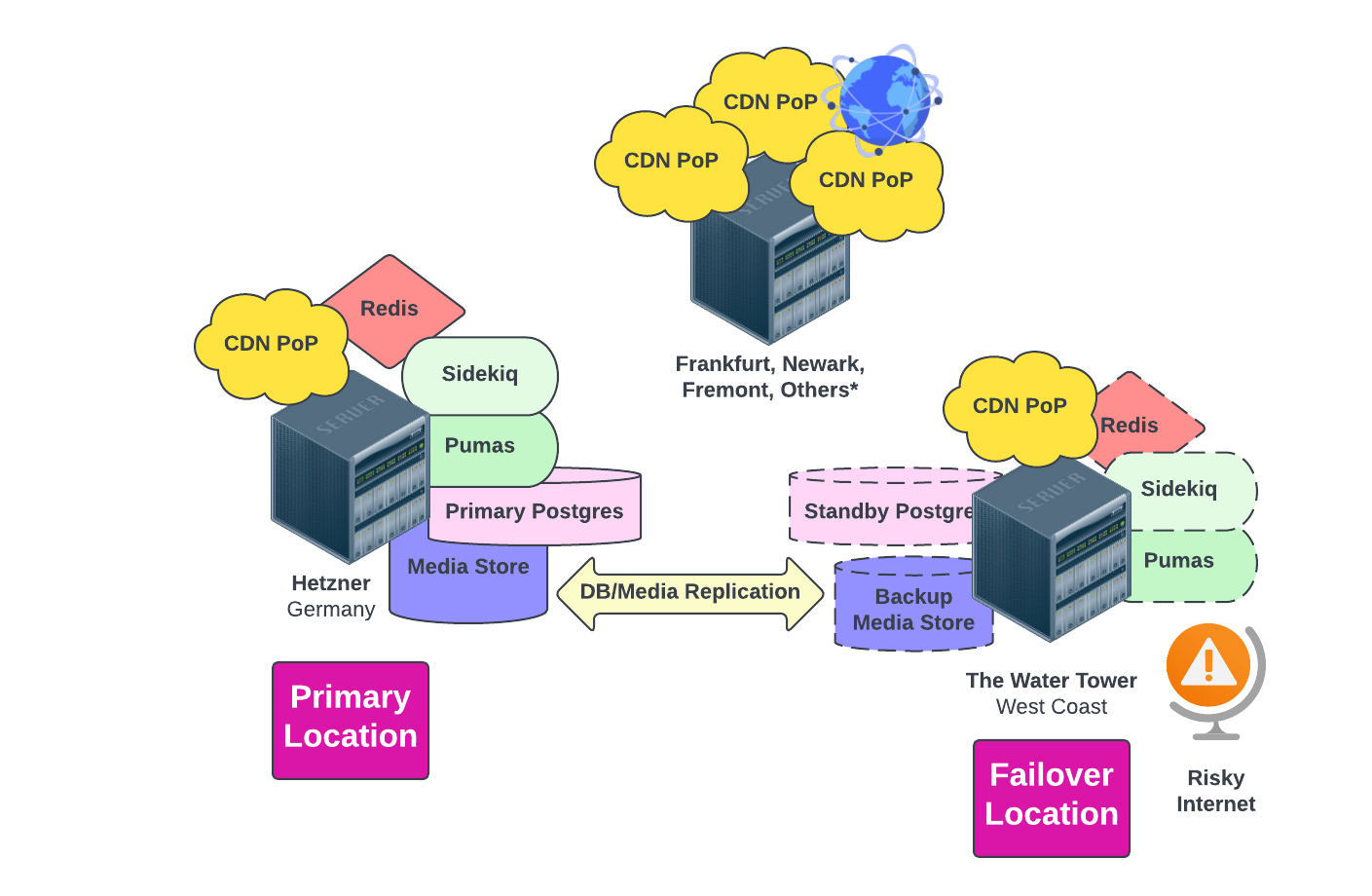 Hetzner Infrastructure
So Now What?
Operations
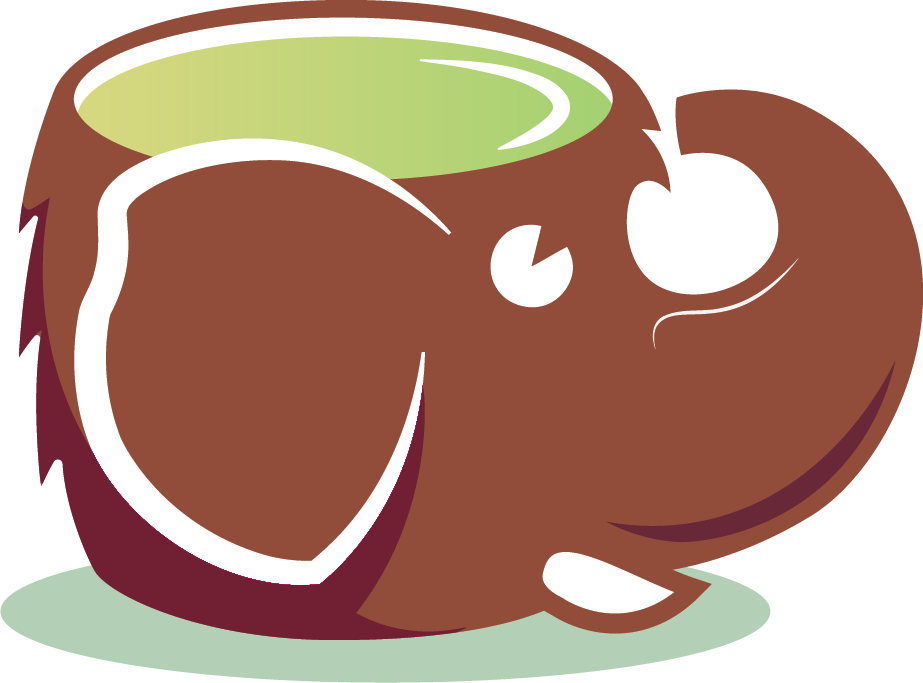 Top “ruby monolith” Problems
(we think we’ve solved)
Sidekiq scaling
Network scaling
Splitting jobs across hosts
Balancing threads and processes
Global CDN nginx reverse proxies
How much network scaling?
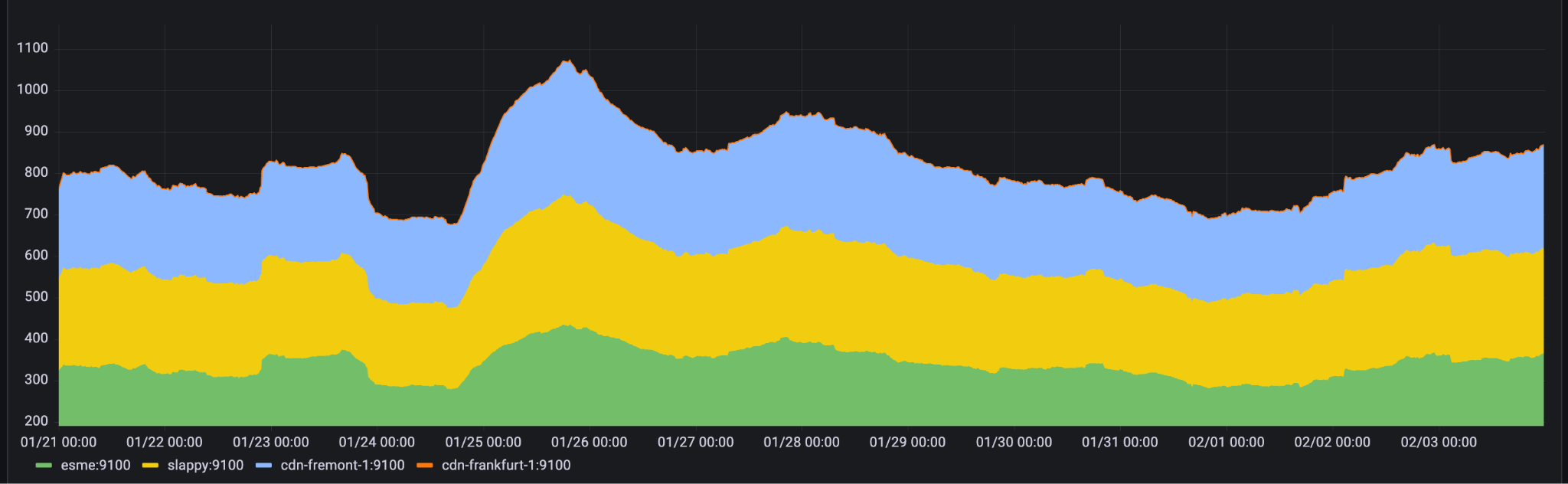 Federation: Moderation Implications
Friendly Instance
Neutral Instance
Evil Instance
Original Content
Access Granted
Boosted Content
Top “non-ruby monolith” Problems
Legal
Mod
International Privacy Laws
DMCA, User data
Federation risk
Trolls, Dog Whistles, Bad Actors
Judgement calls, expectation managing
Volunteers
Funding
Discord, Time zones, Zoom, Communication
1,000 EU a month in hosting
75%
Hachyderm Community
community.hachyderm.io
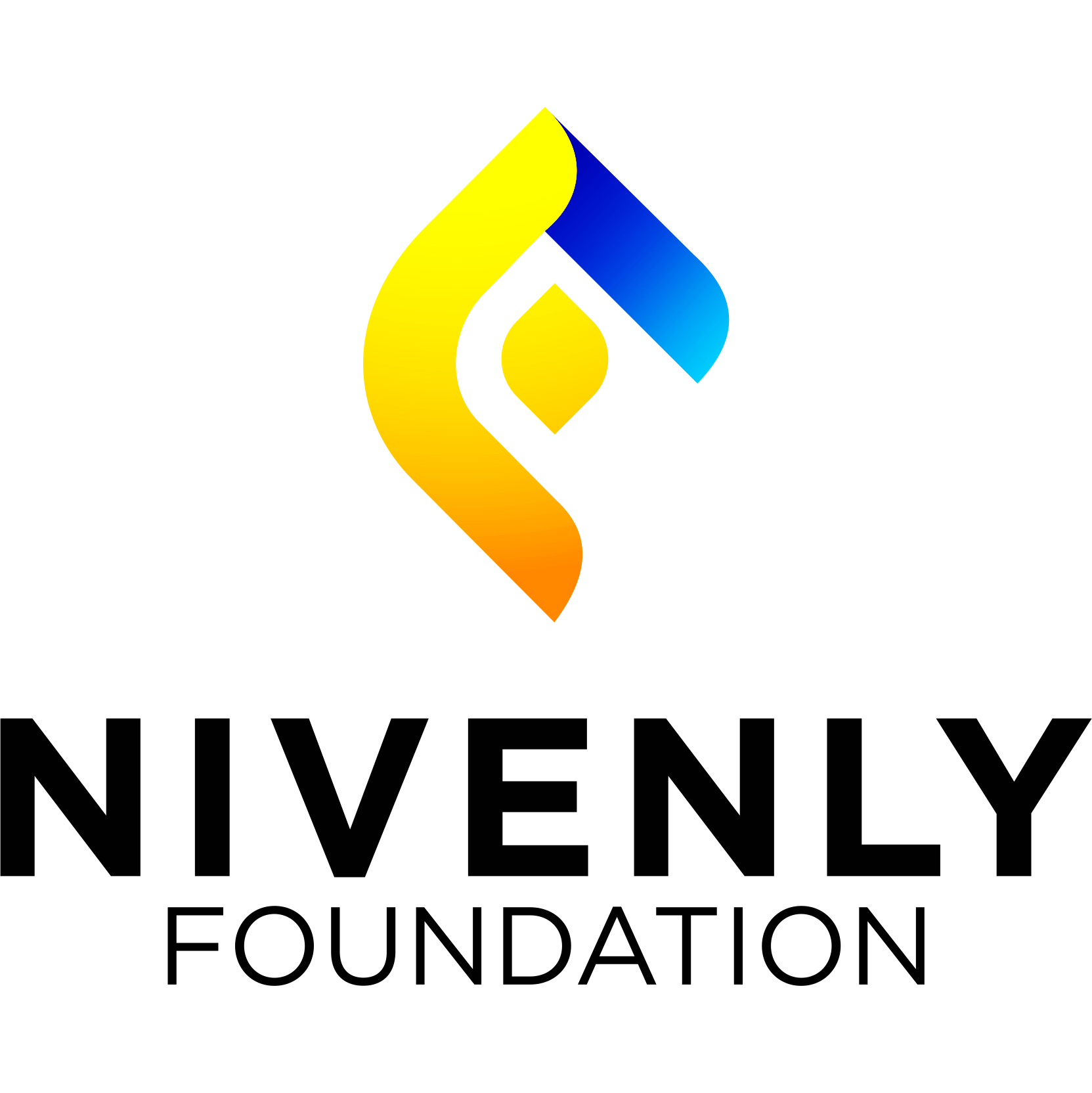 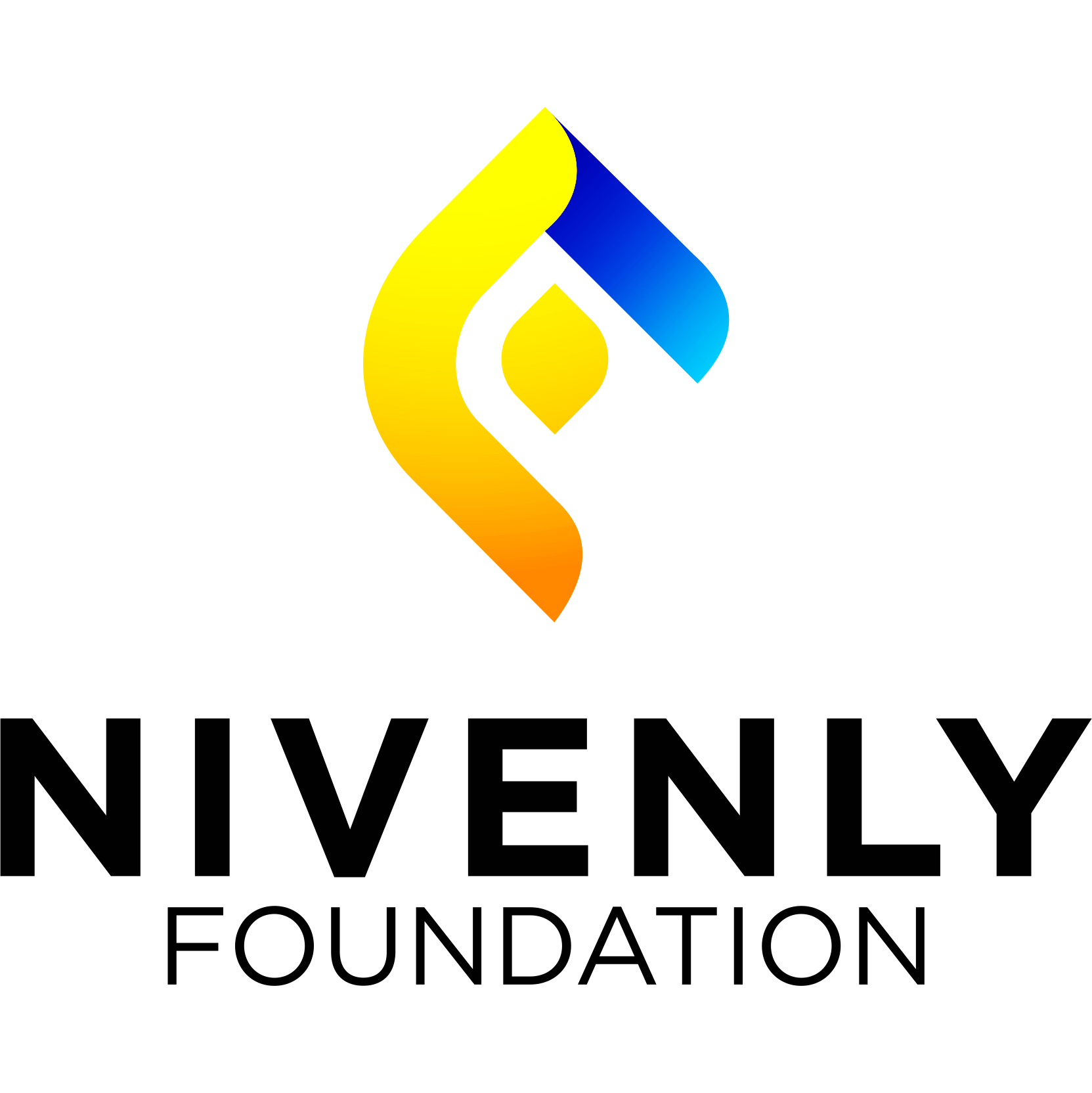 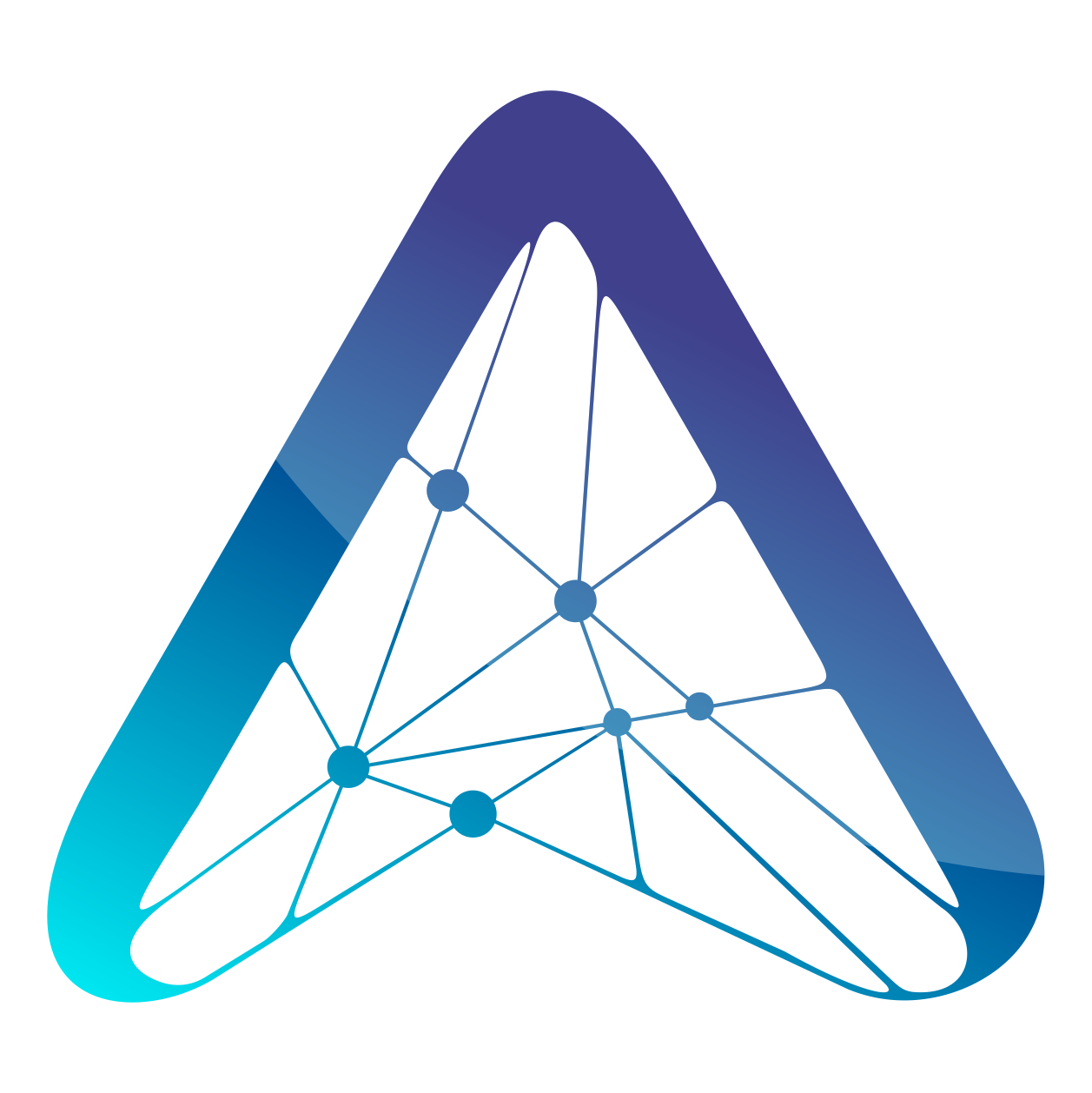 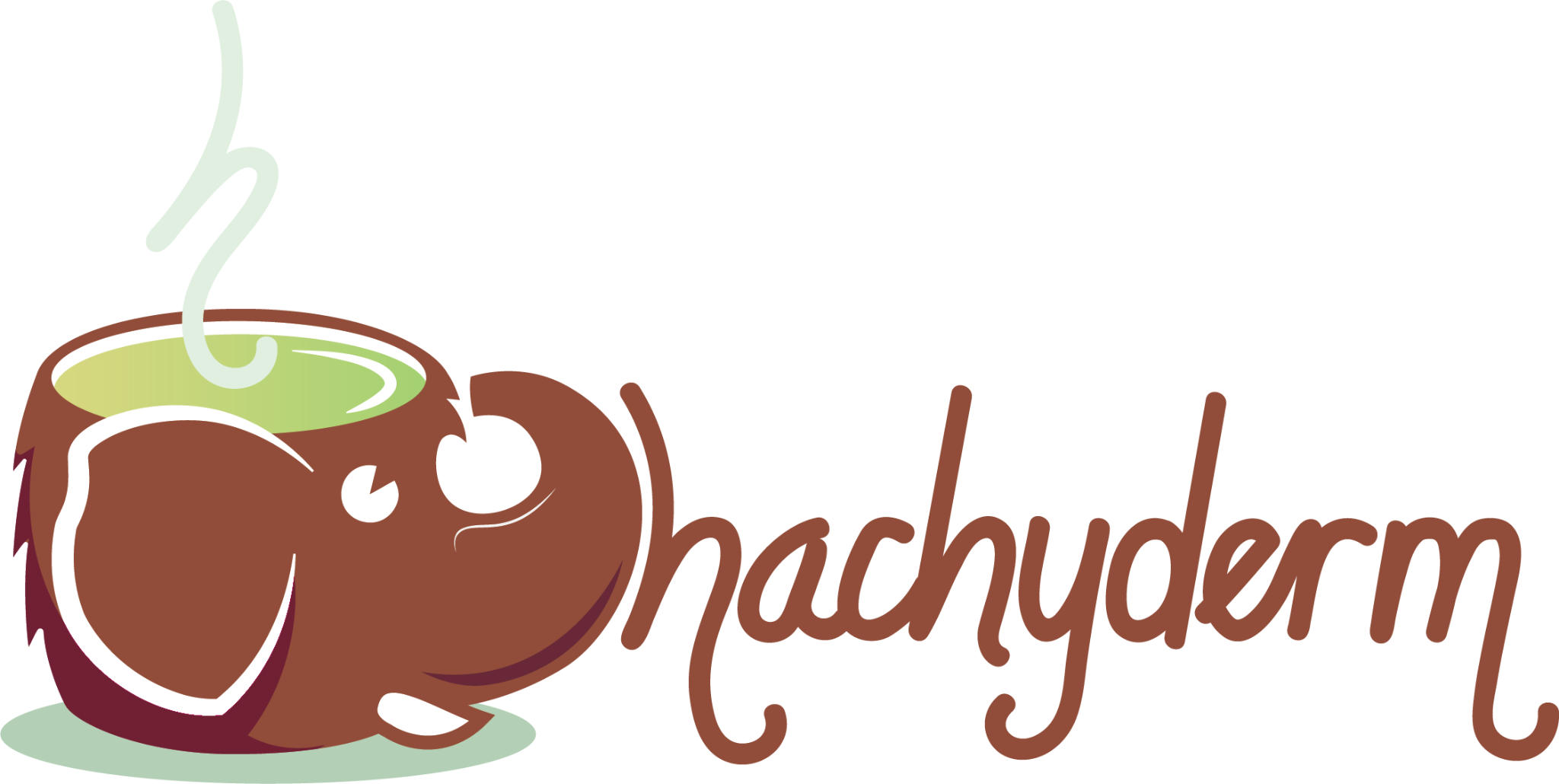 Aurae
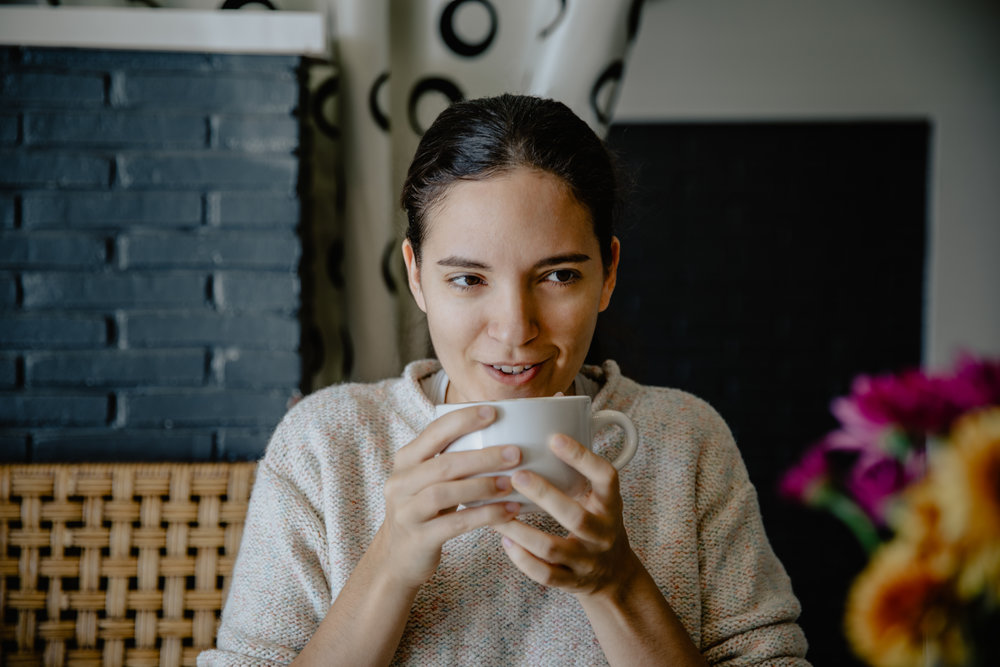 Quintessence Anx
Executive Director
Nivenly Foundation
Establishing a governance model
for social media and open source
Observations in Tech (Twitter, Corps, etc)
Communities isolated from 

Users are detached from

People are unable to impact.
decisions.
technology.
change.
Observations in Tech (Twitter, Corps, etc)
Corporations are not isolated from 

Corporations are not detached from

Corporations are able  to impact.
decisions.
technology.
change.
Culture Consequence: People are Unheard
Cyberbullying

Assuming evil

Criticize instead of contribute
Striking a Balance
Communities
Corporations
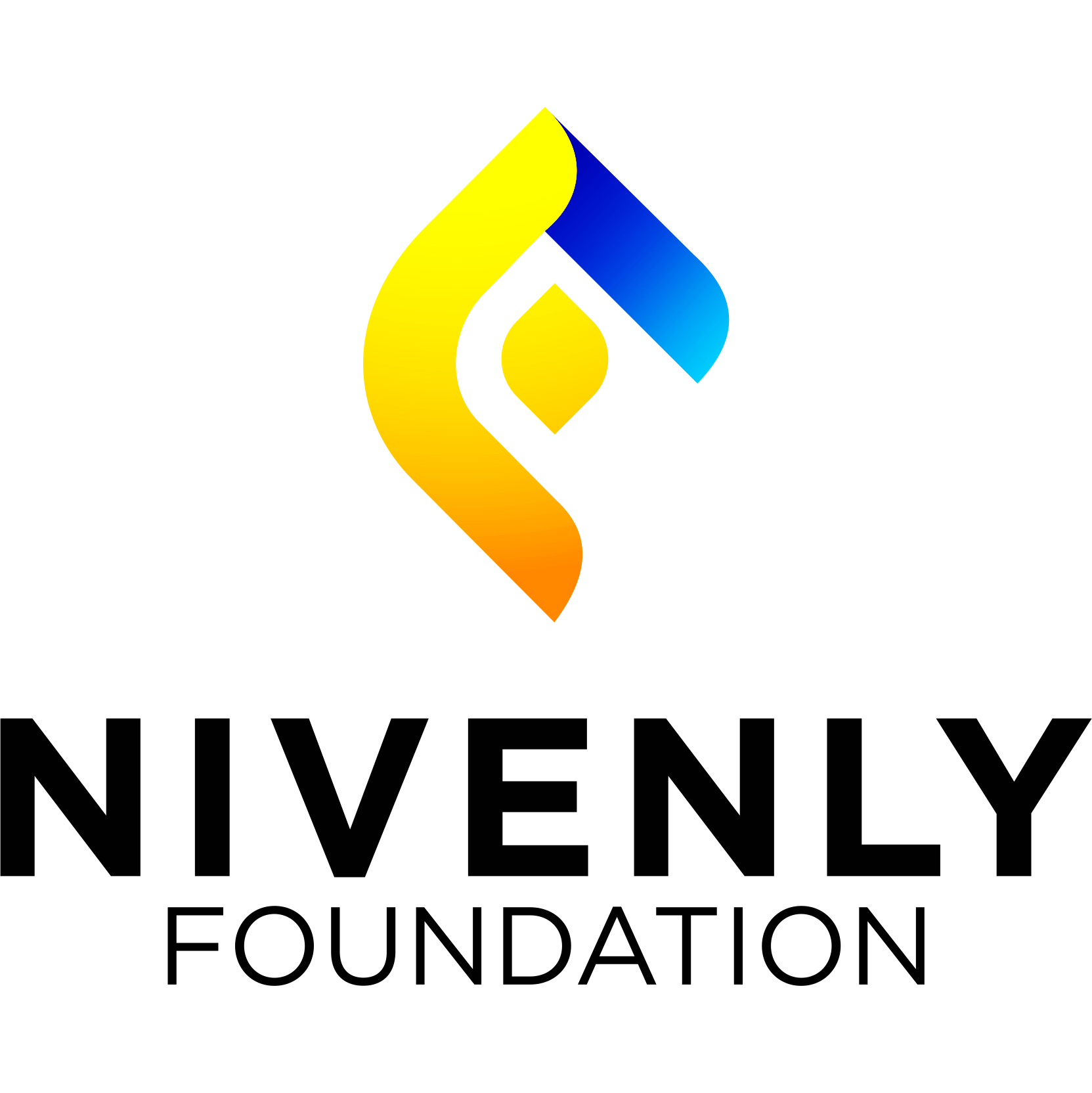 Path To Nivenly Governance
Corporate Members
General Members
Project Members
Small opt-in monthly fee
Contributions
Based on Company Size
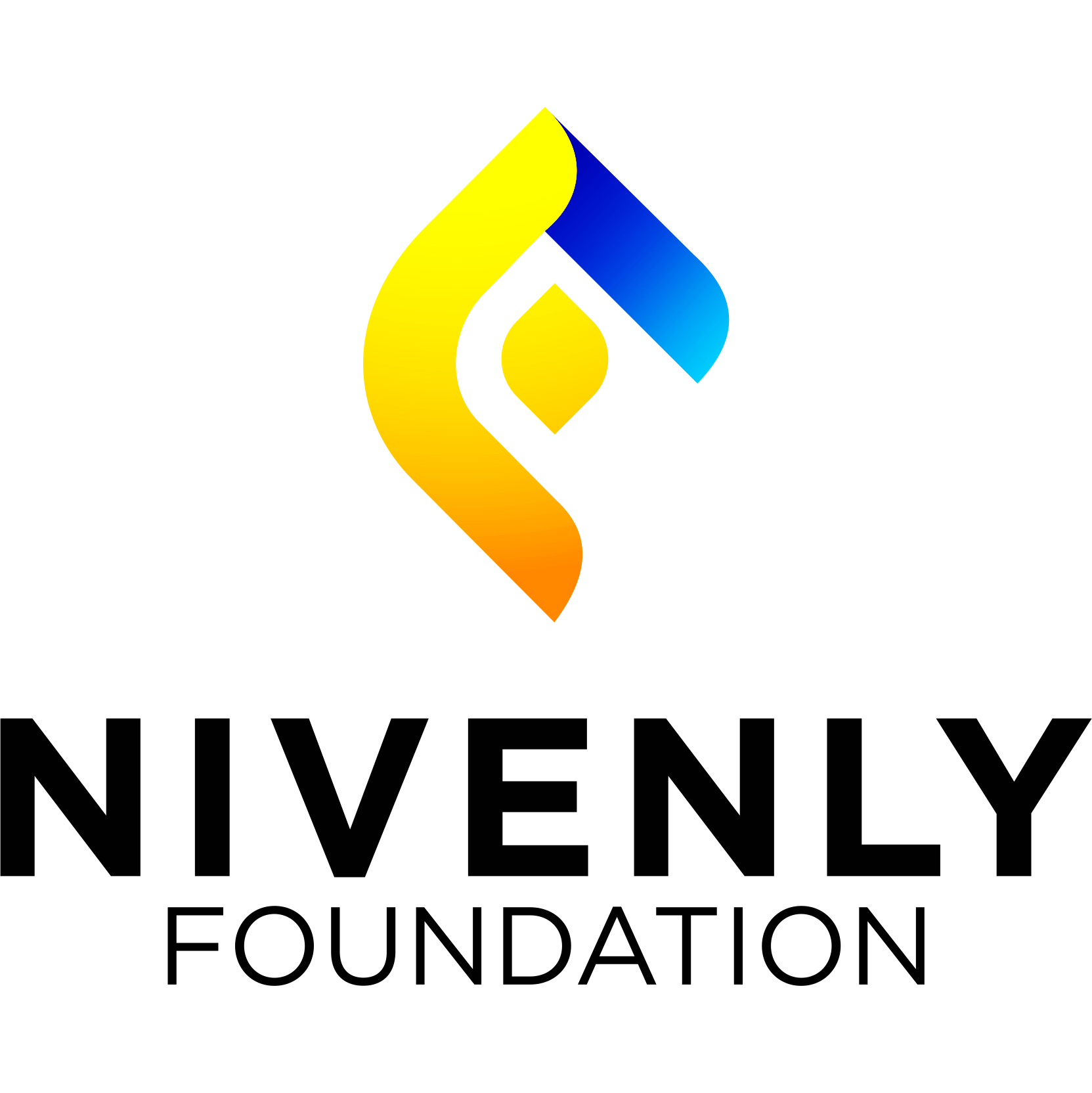 General members have a vote!
Democratic Governance
Targeting $5.00 a month
Foundation Update:
Early Stages
Seeking help with democratic model
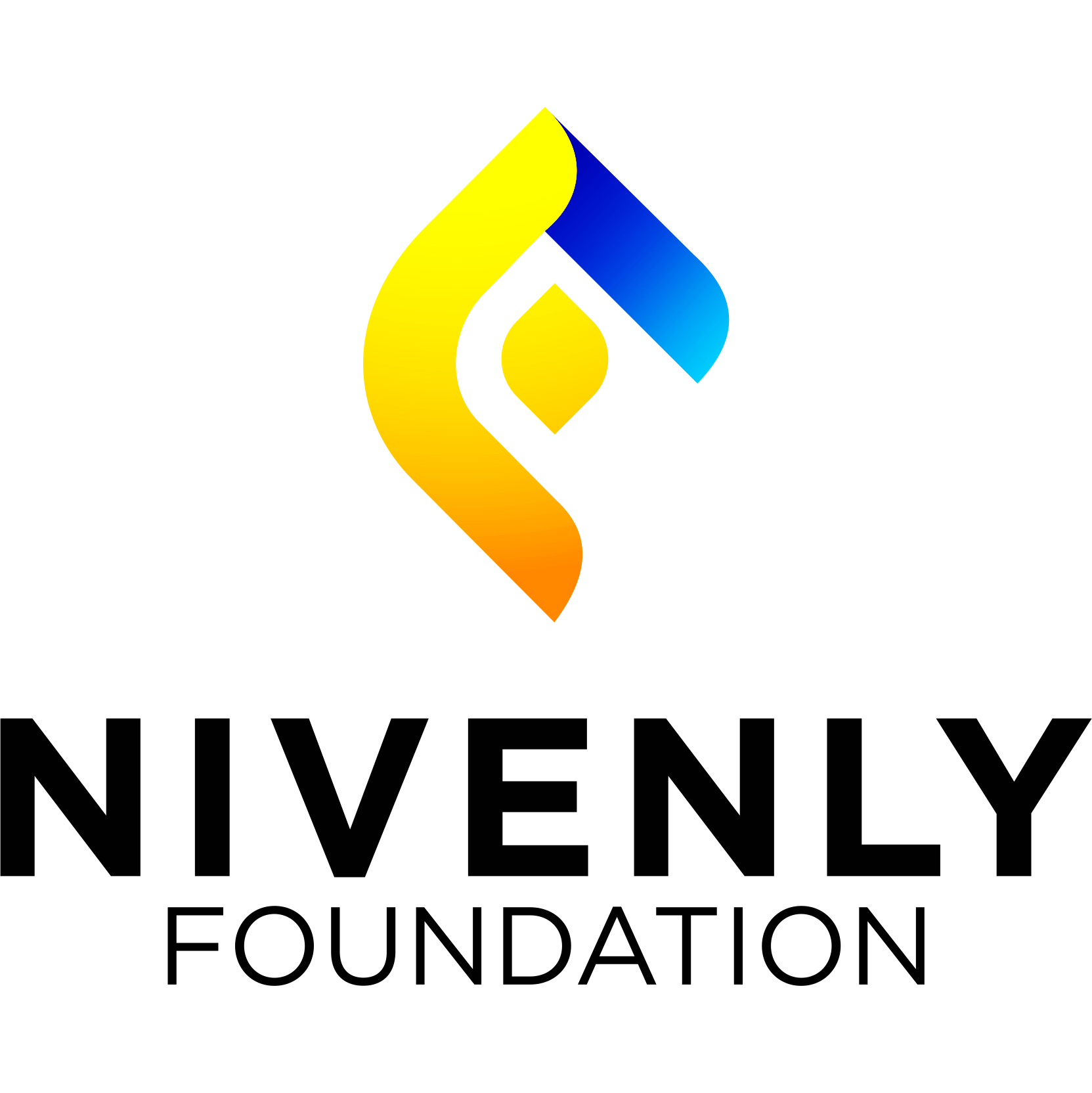 Keep Hachyderm Online
Hopefully there are no unexpected abuse attacks.
So now what?
Work Towards Democracy
How do we onboard corporations and general members? How do we vote?
Thank You
Quintessence Anx
Dominic Hamon
Preston Doster
Molly Monroy
Mod Team
Infra Team
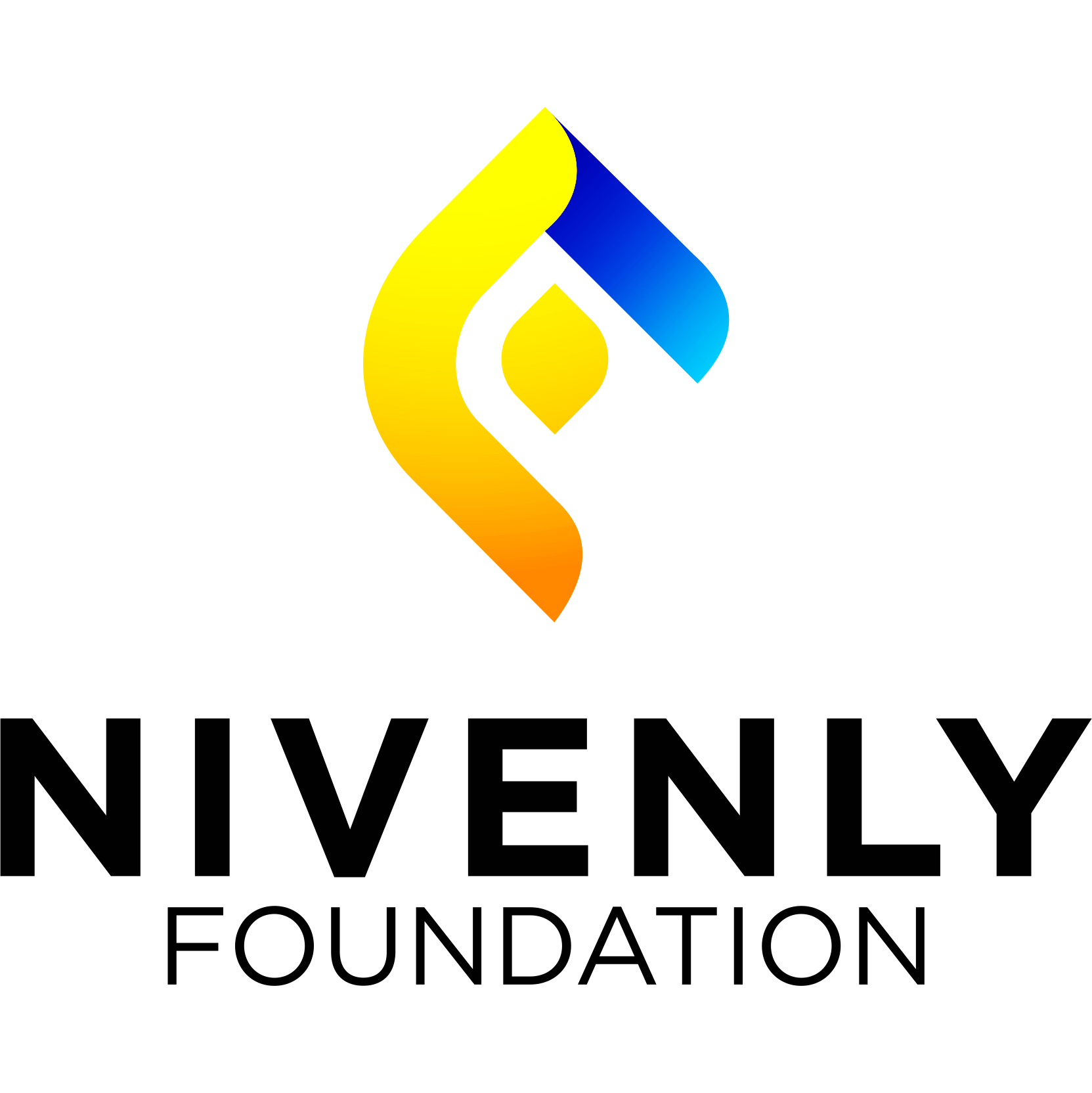 Online?
Let’s see how the DDoS went!
Photo upload
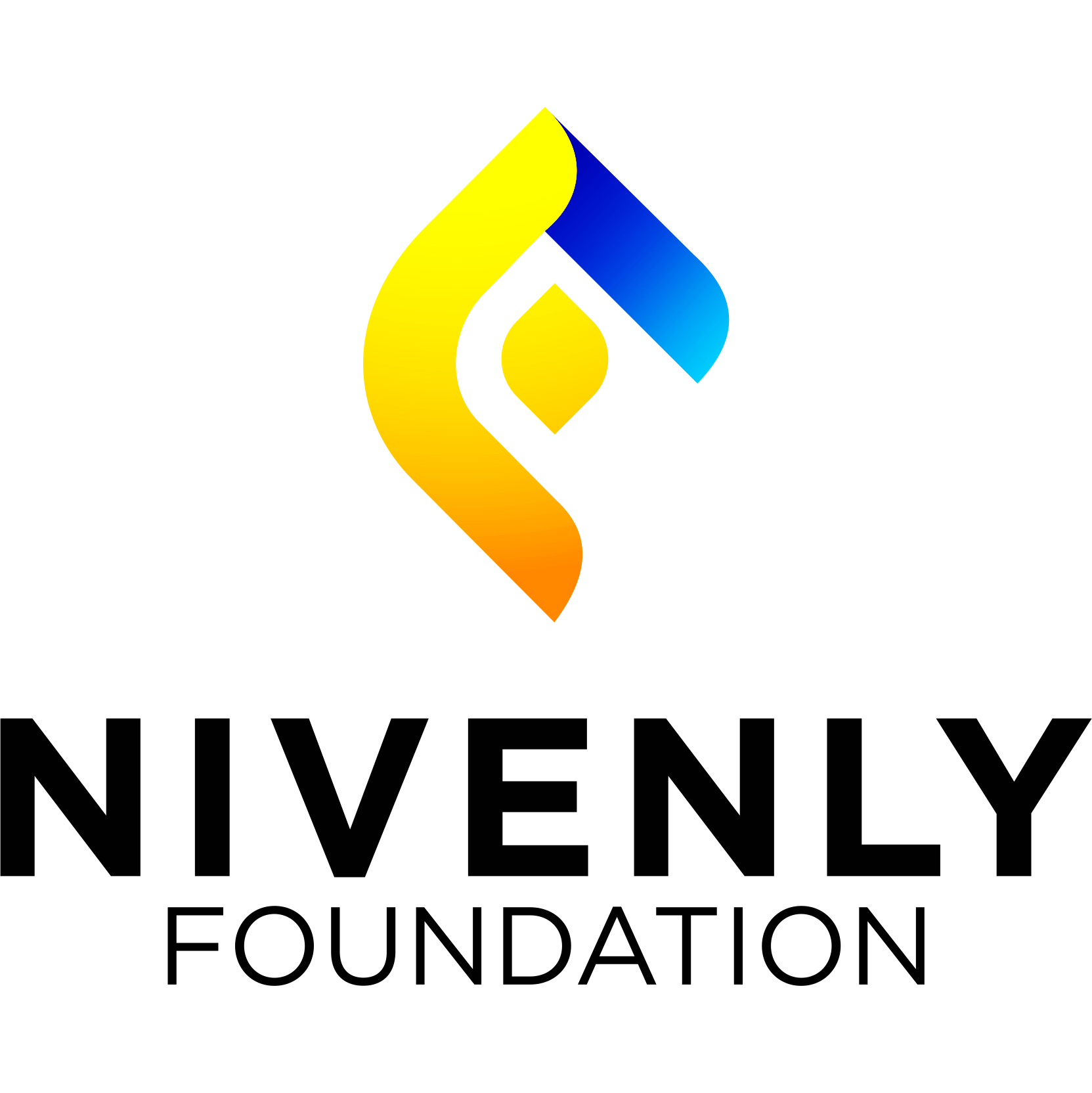 Public Resources
grafana.hachyderm.io/public
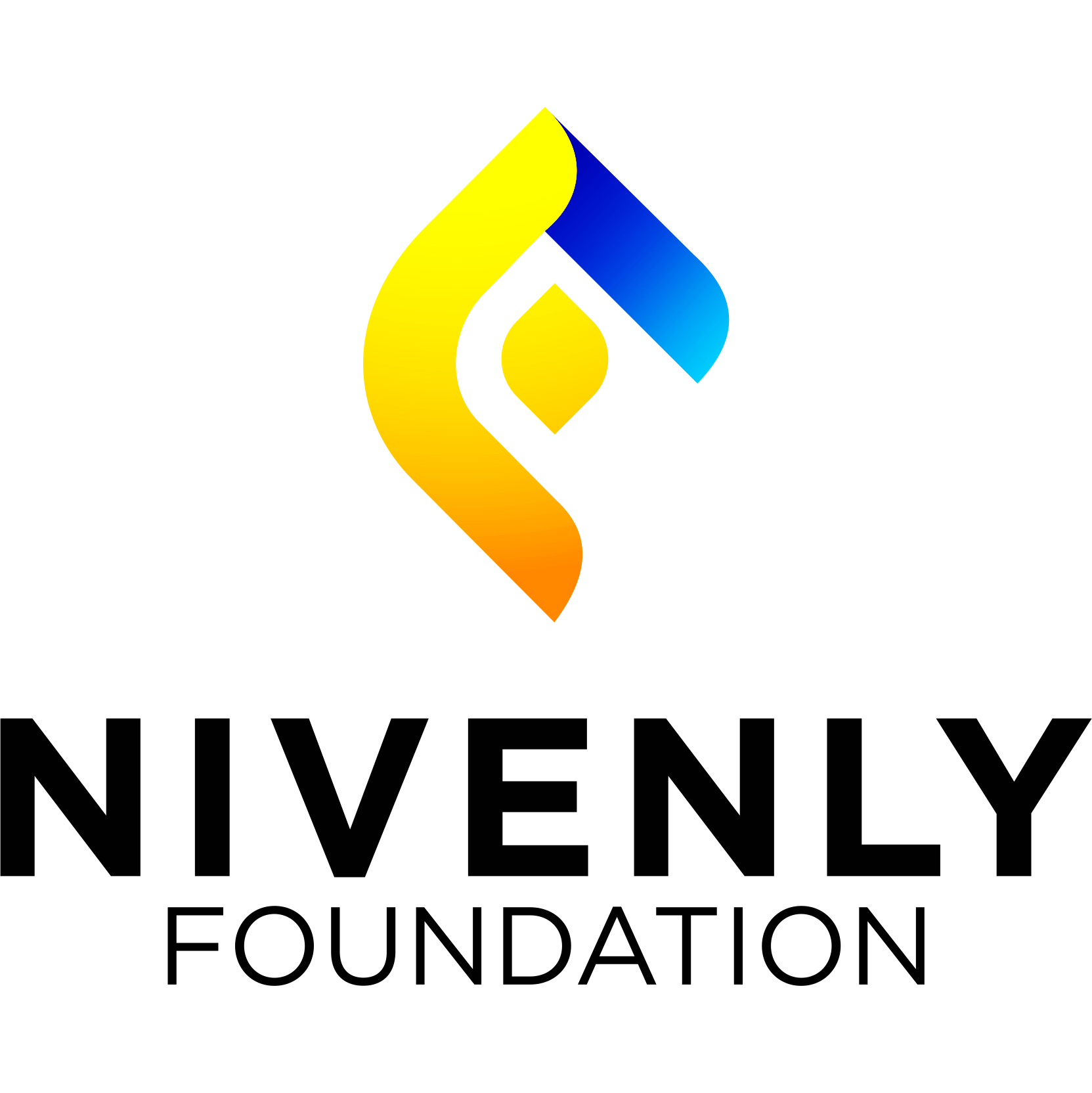 Public Resources
github.com/nivenly/public
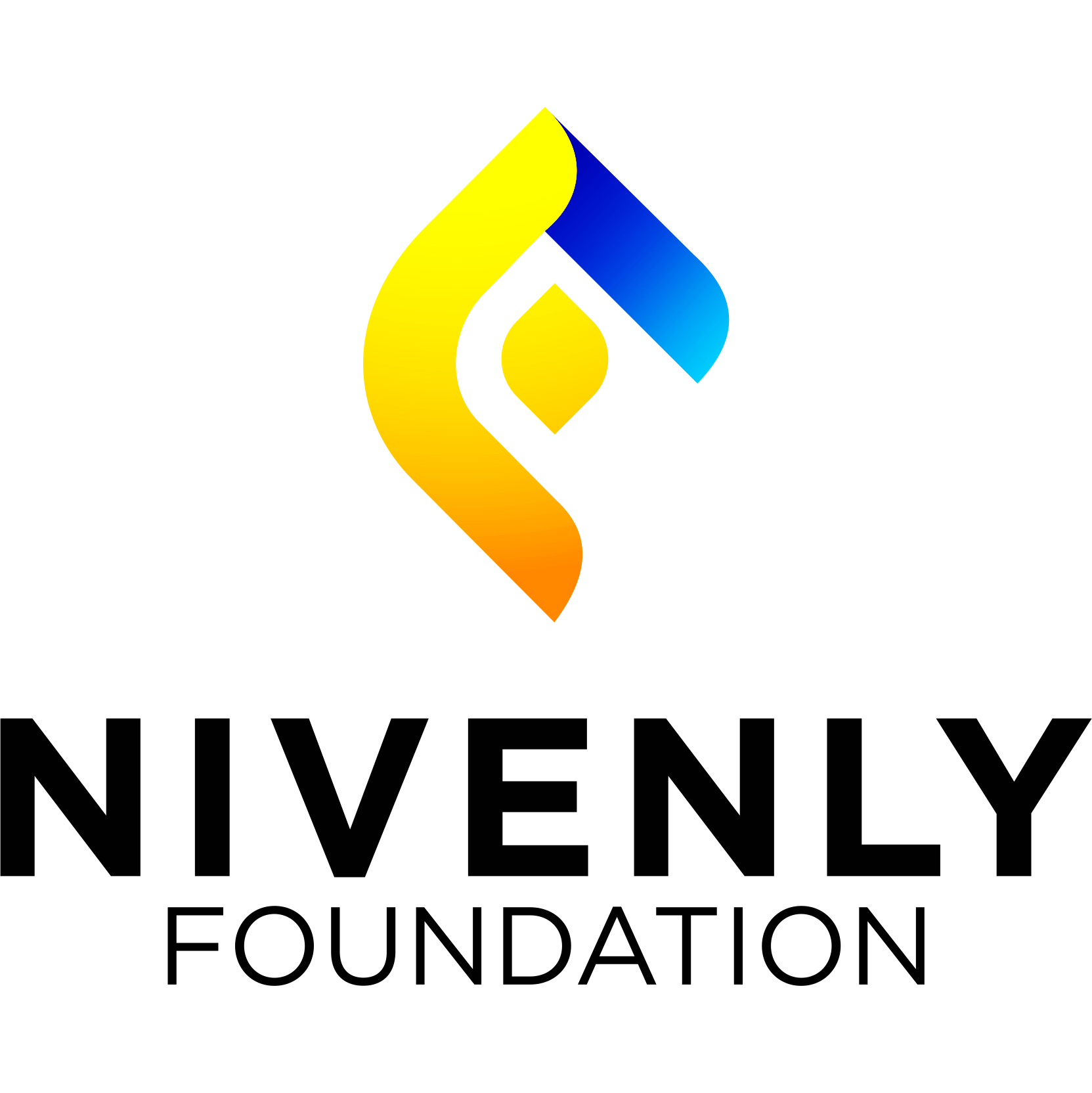 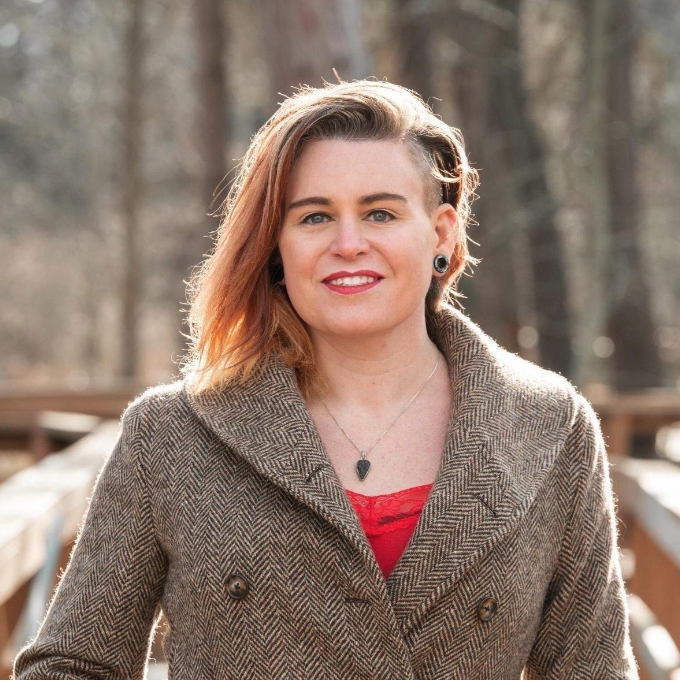 President | Board Member
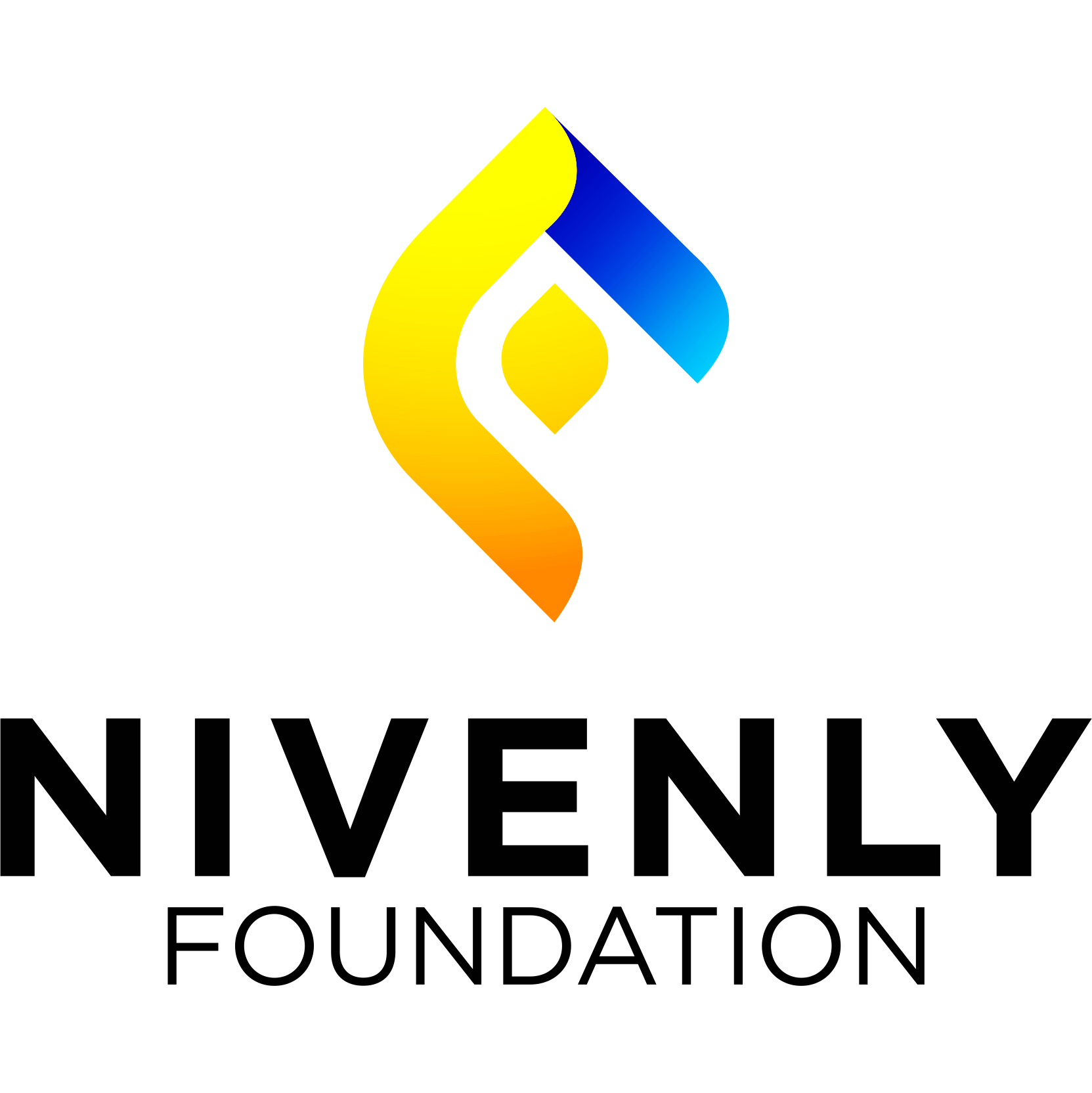 Kris Nóva
hachyderm.io/@nova